CHÀO MỪNG CÁC CÔ VÀ CÁC BẠN ĐẾN VỚI LỚP LÁ 2 
Chủ đề: THẾ GIỚI ĐỘNG VẬT
Chủ đề nhánh: ĐỘNG VẬT SỐNG DƯỚI NƯỚC

 ĐỀ TÀI: 
THÊM, BỚT TẠO SỰ BẰNG NHAU 
TRONG PHẠM VI 8
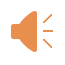 LỄ HỘI: ĐẠI DƯƠNG XANH
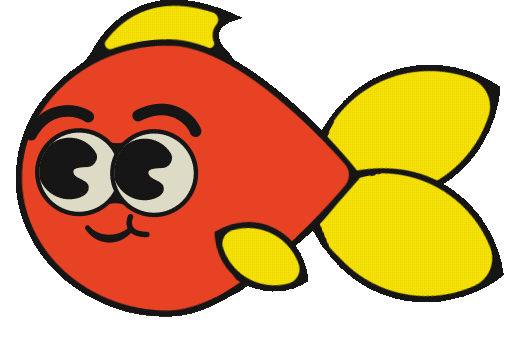 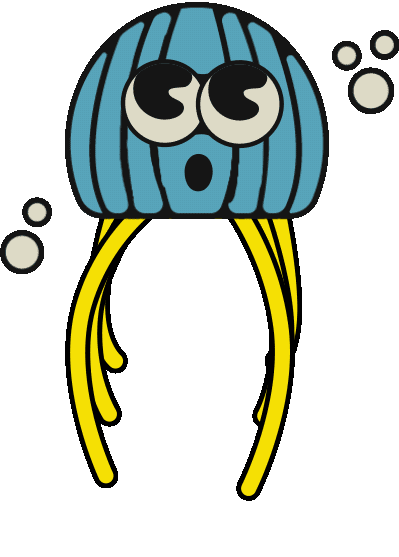 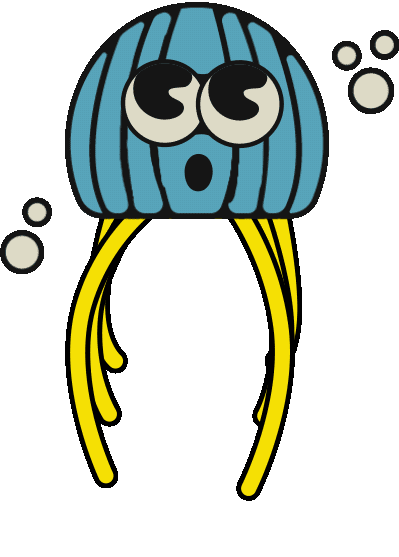 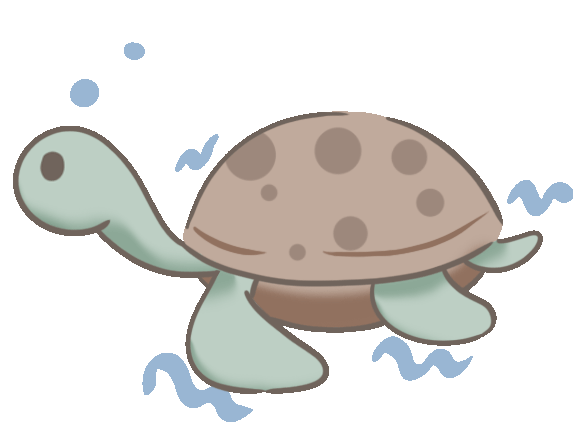 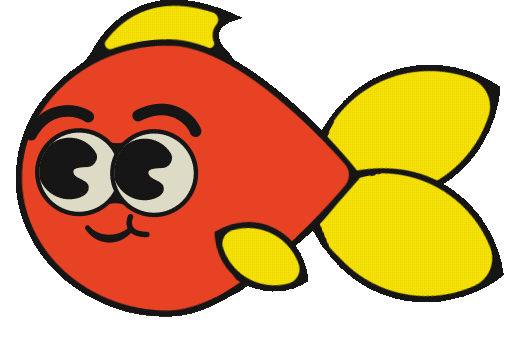 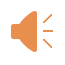 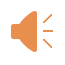 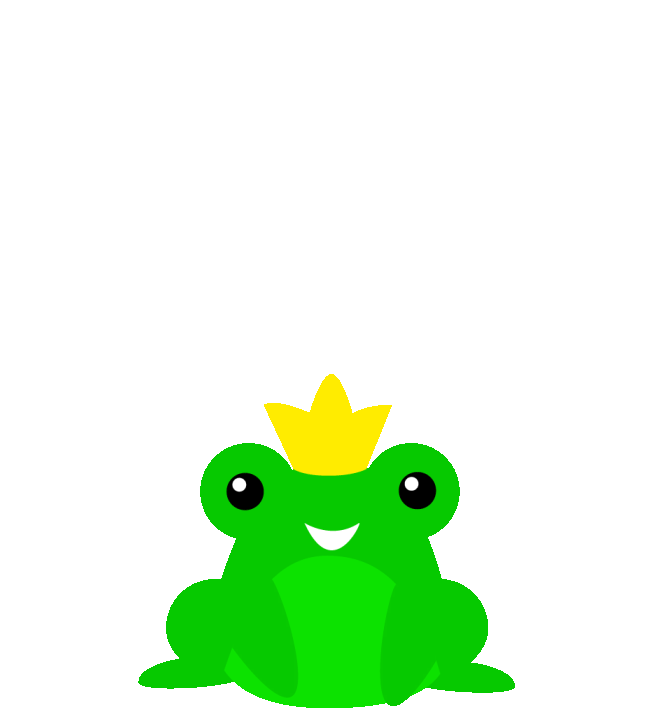 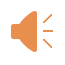 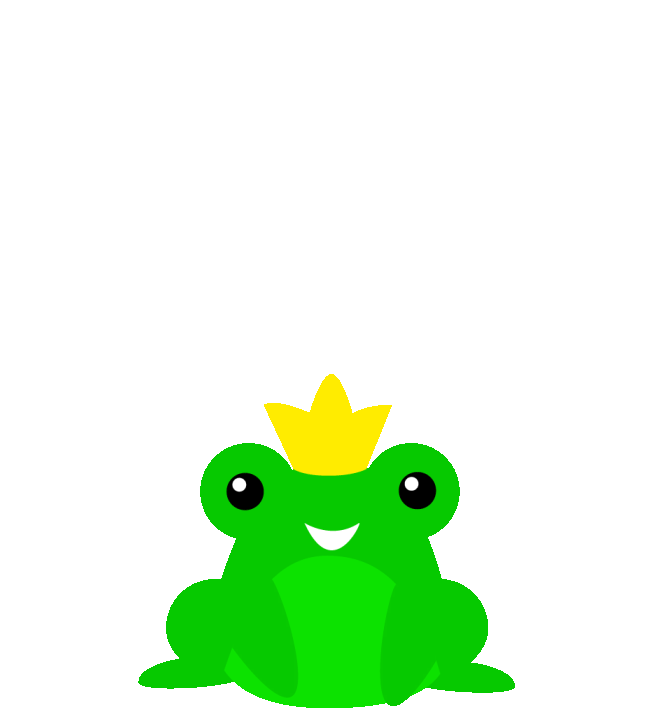 8
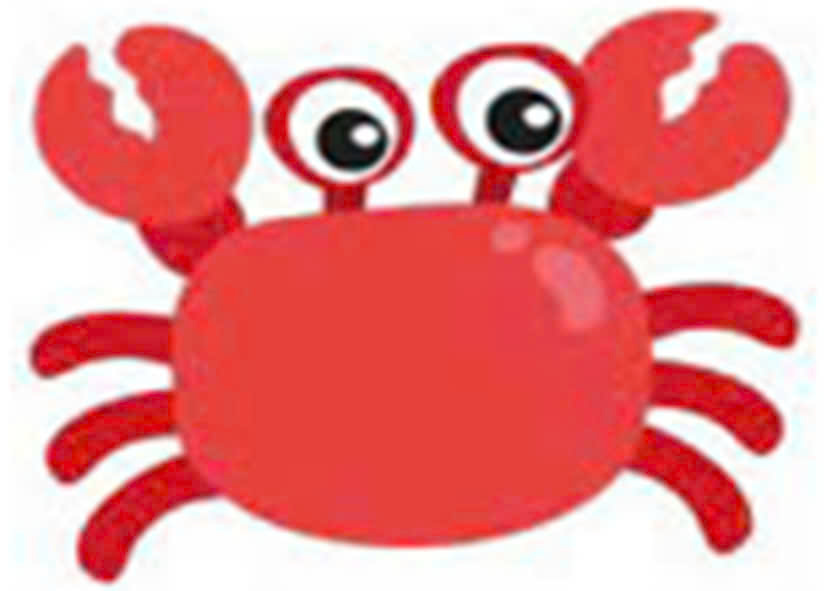 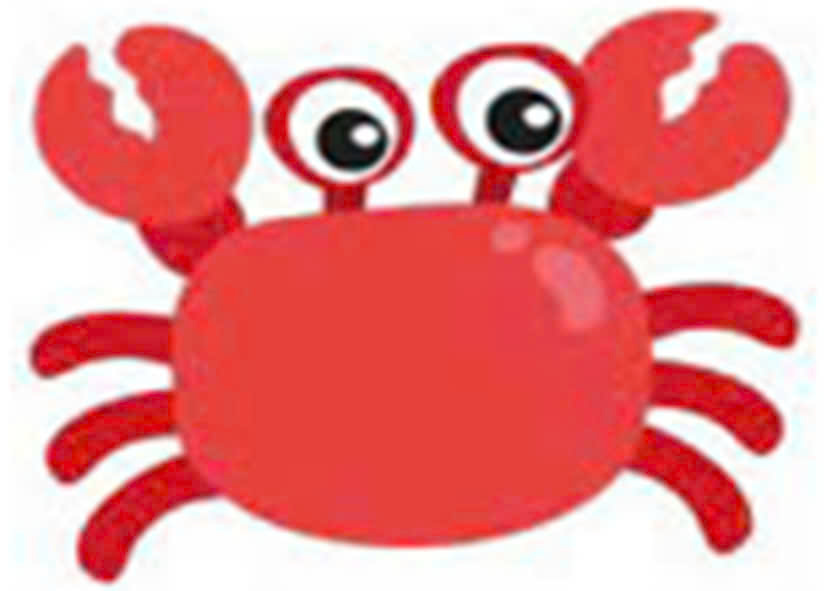 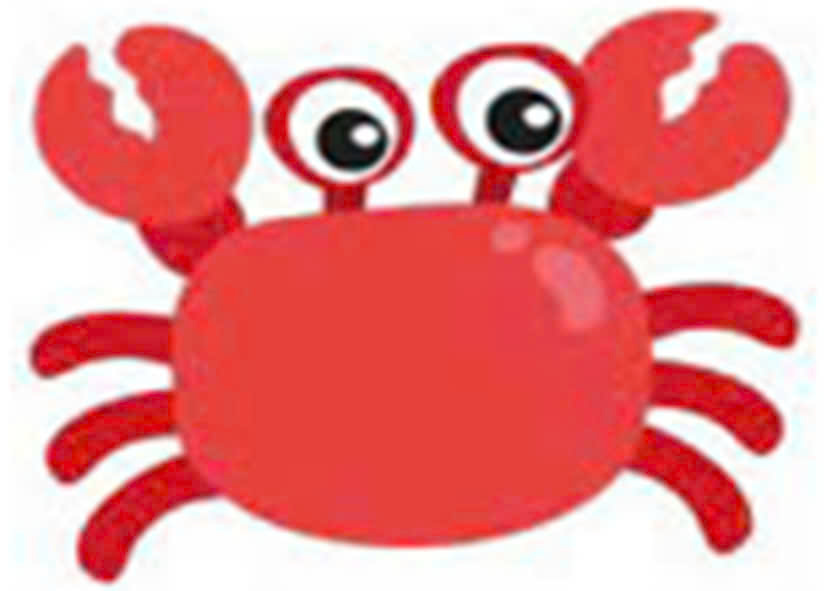 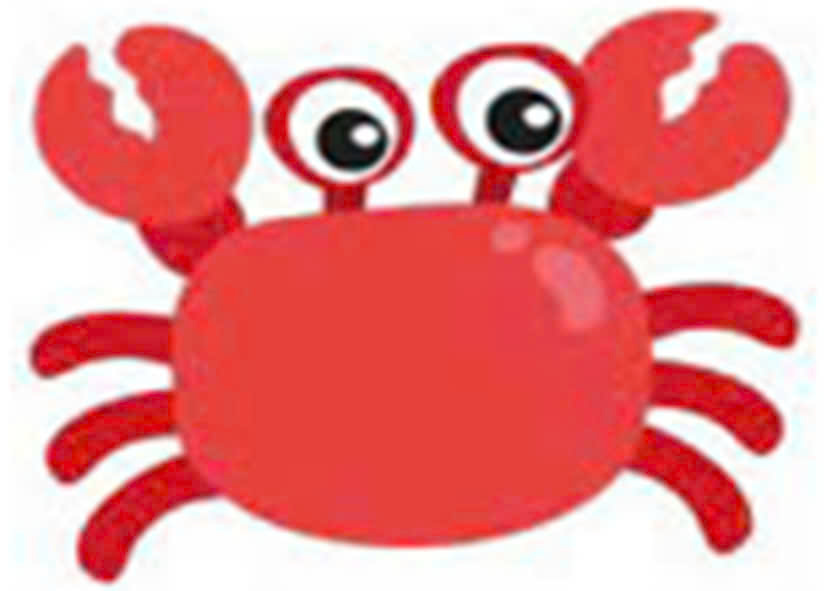 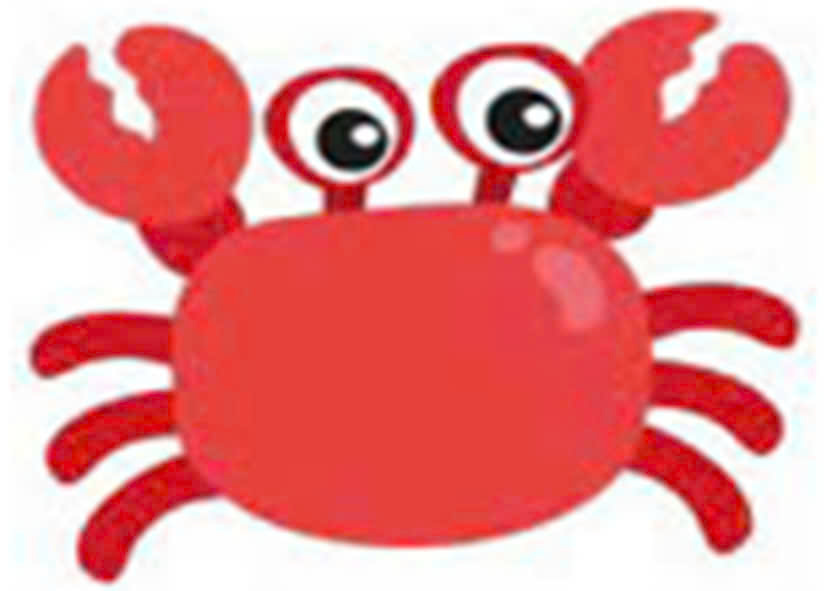 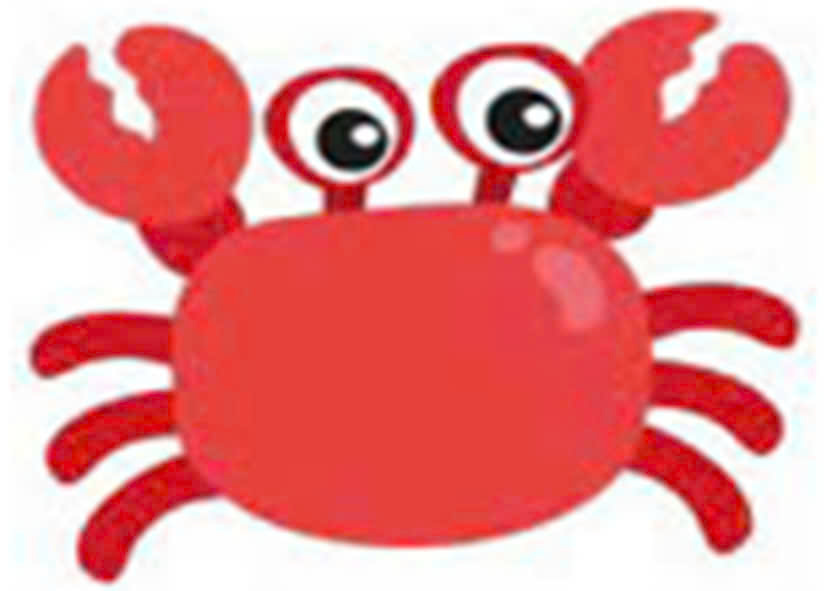 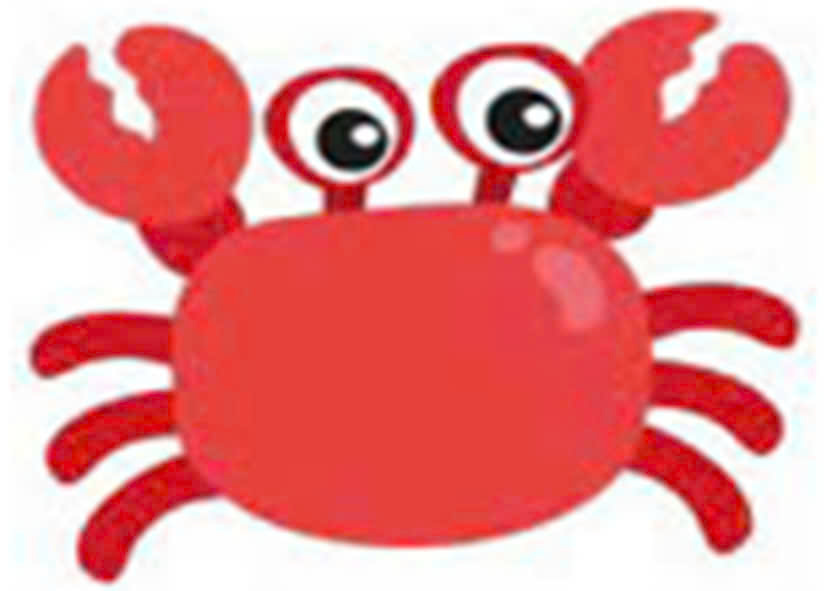 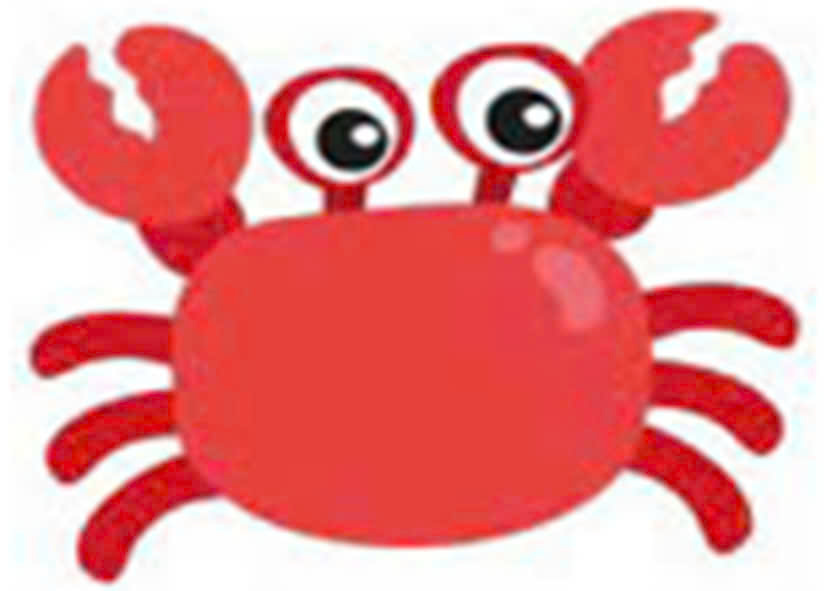 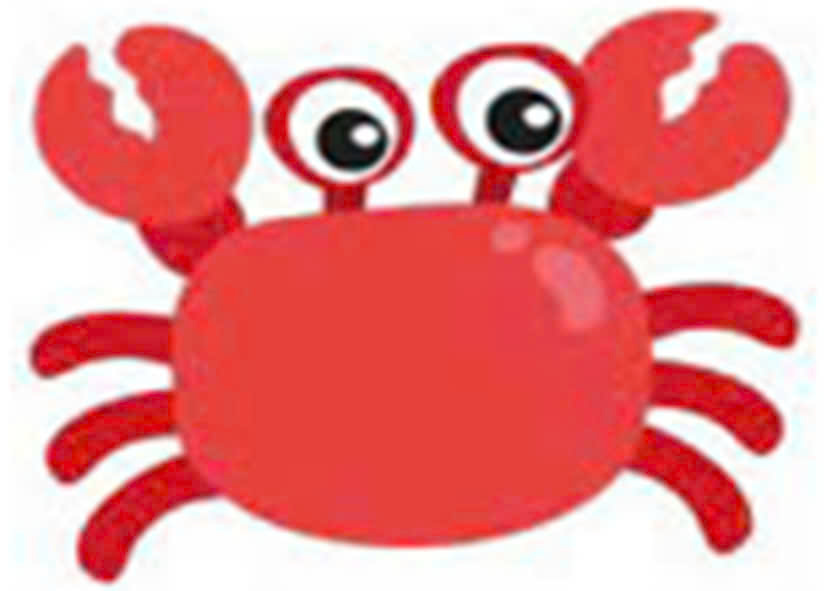 9
5
6
1
8
2
9
4
3
9
9
8
9
9
7
9
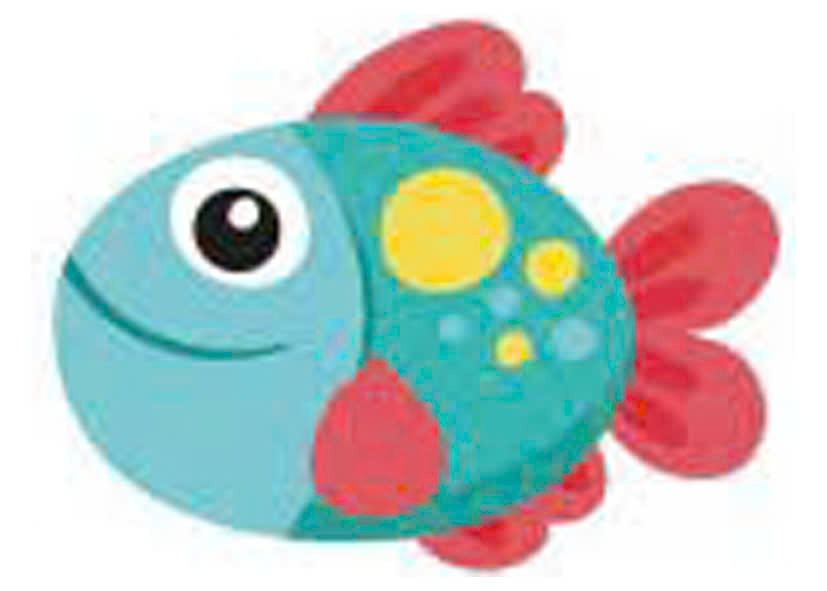 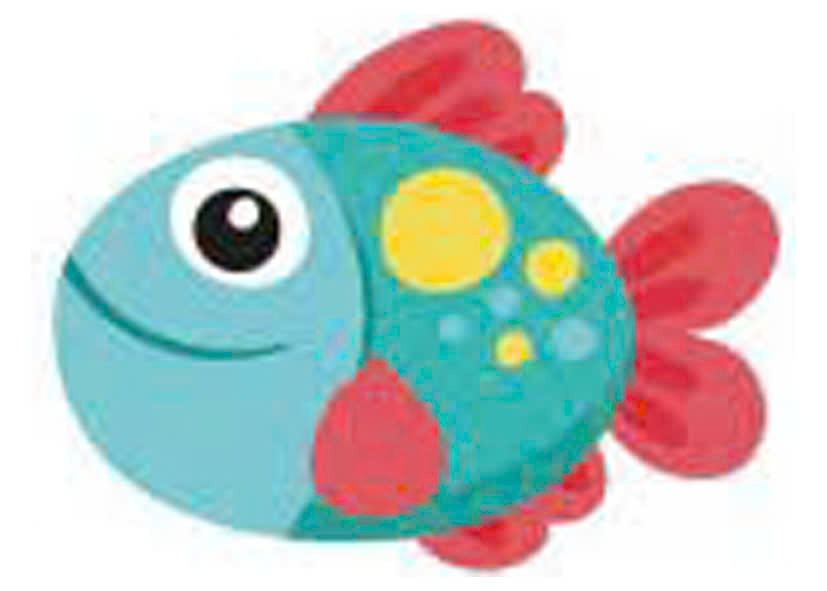 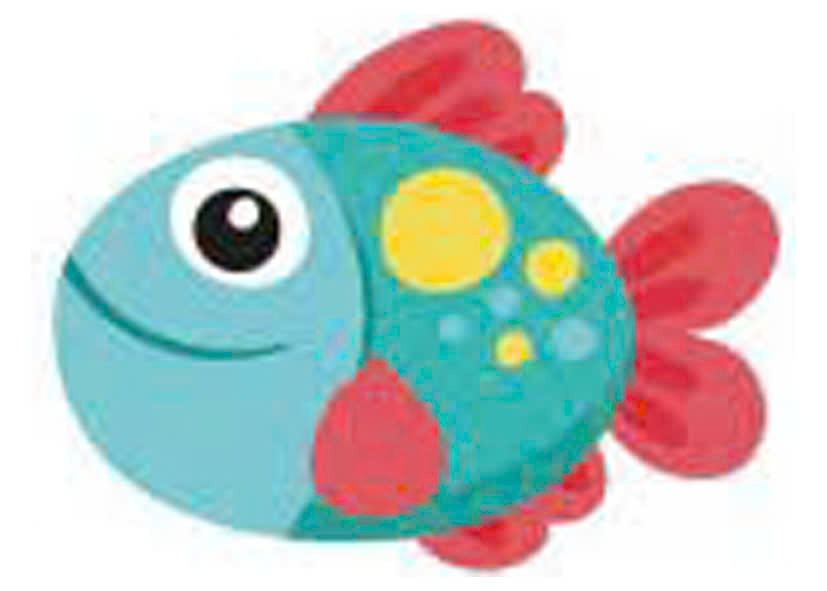 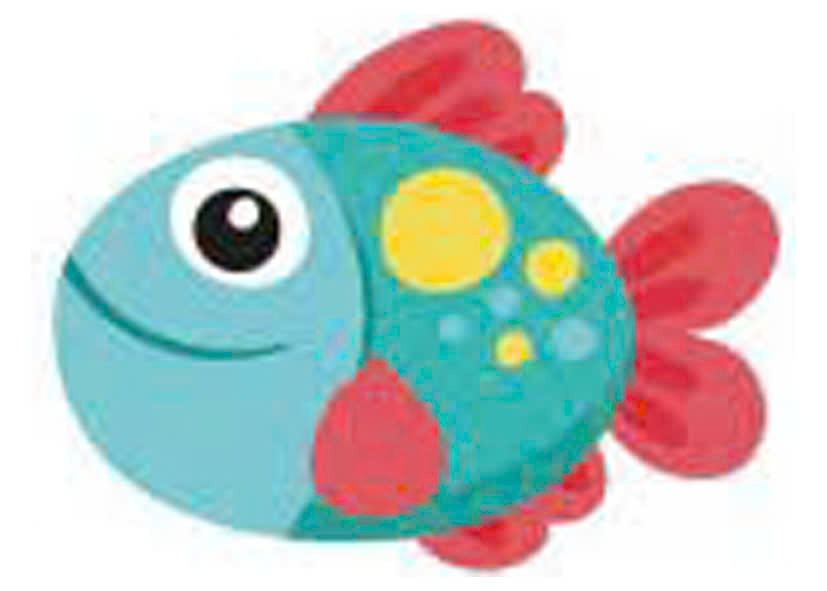 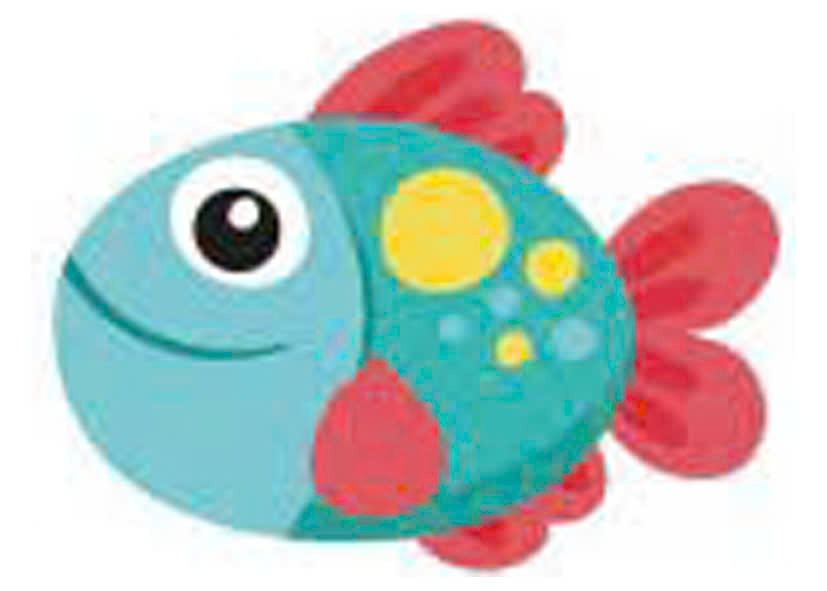 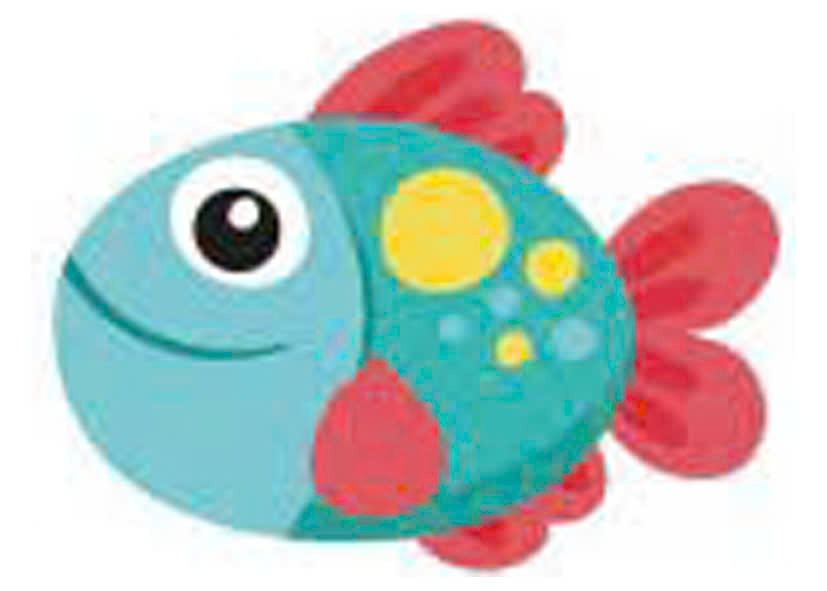 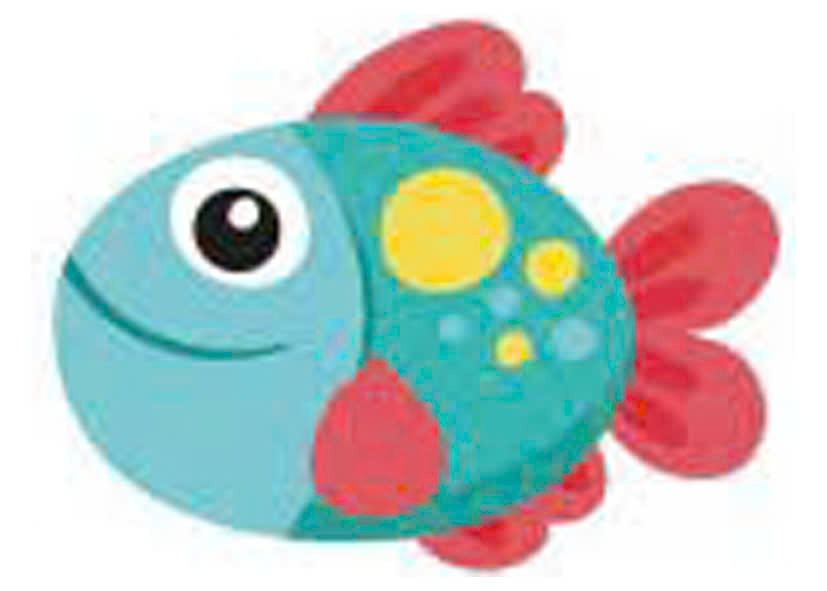 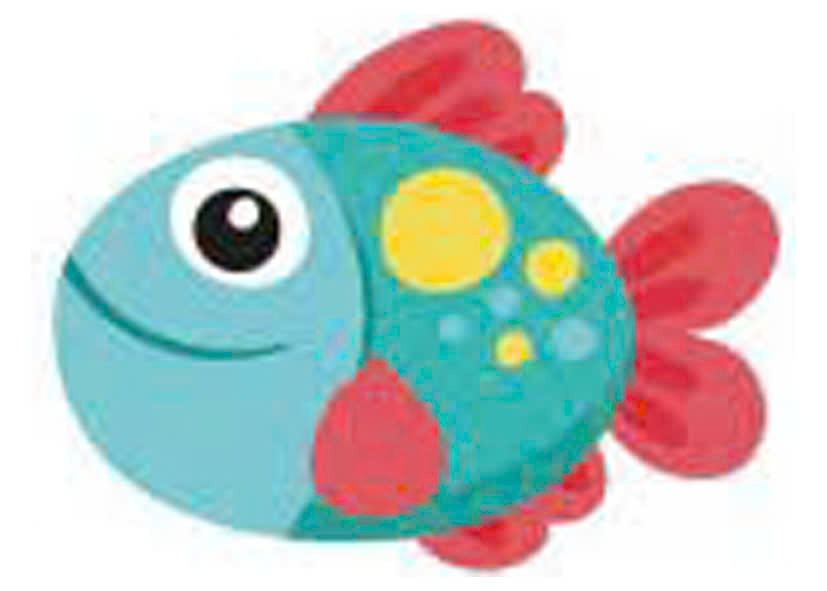 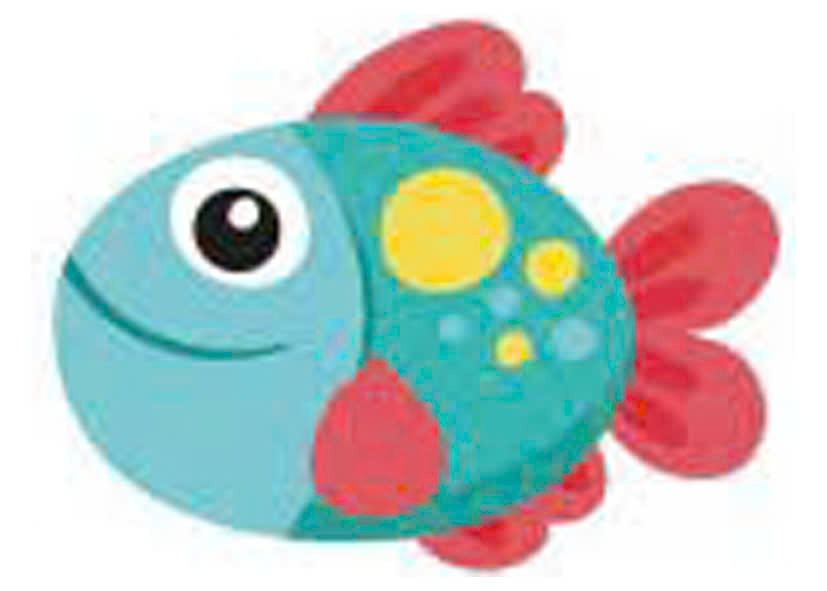 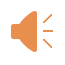 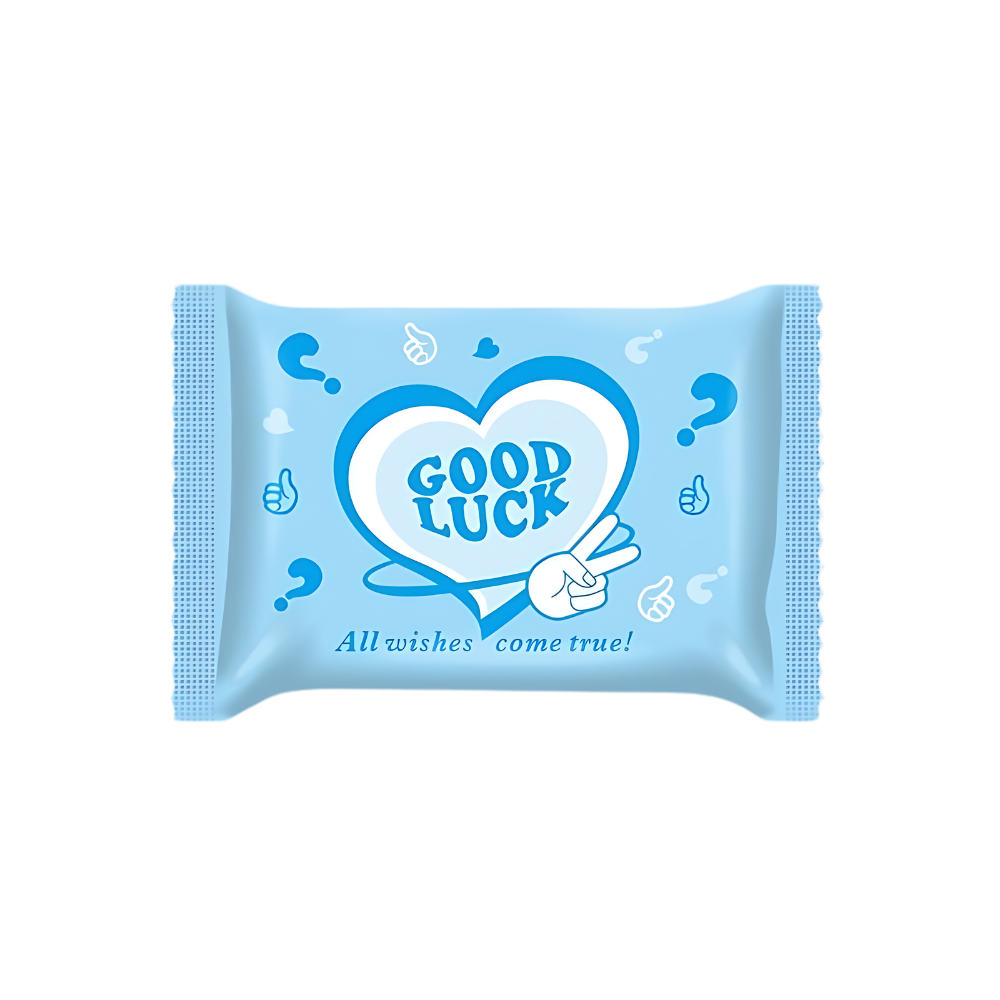 TRÒ CHƠI
XÉ TÚI MÙ
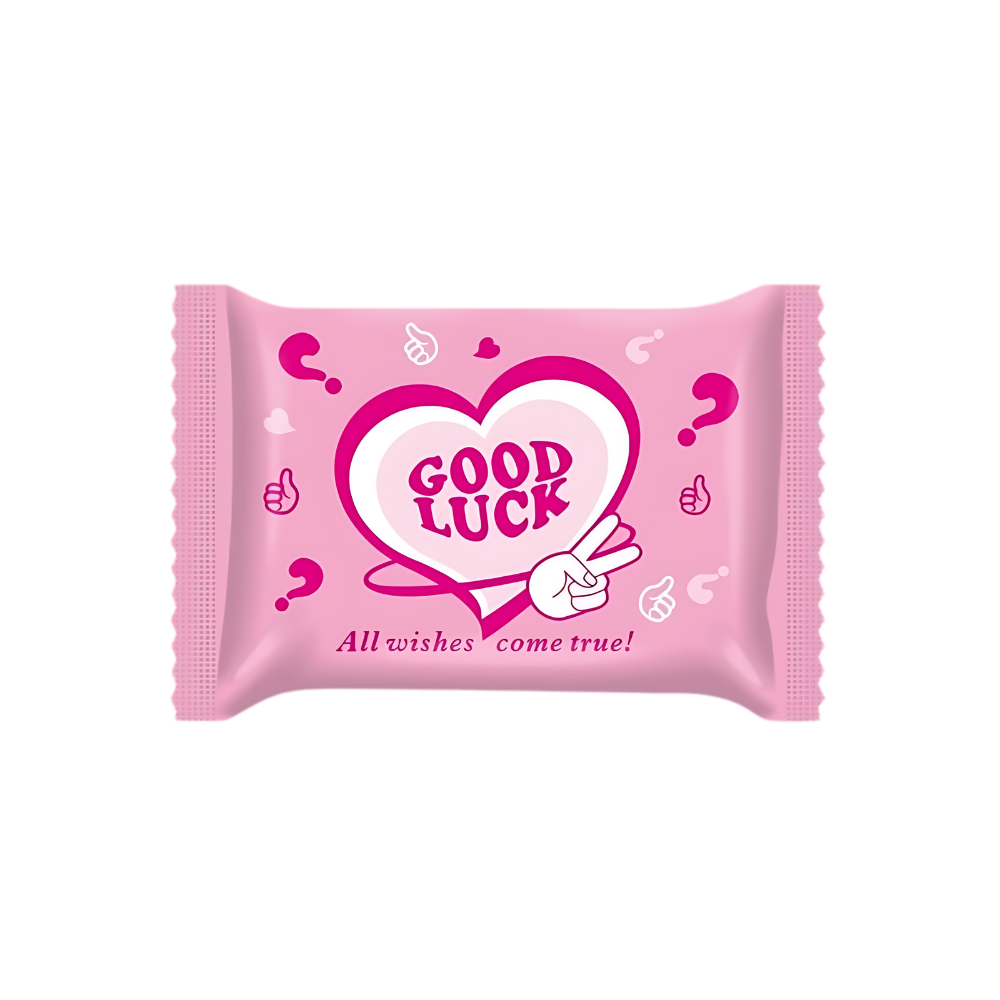 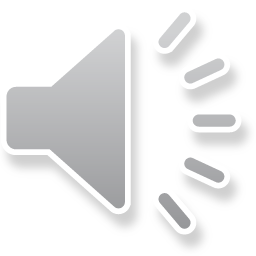 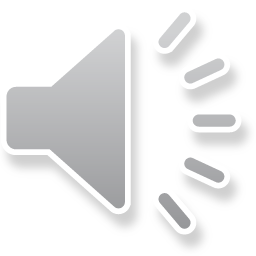 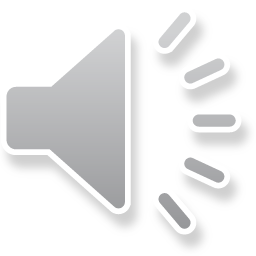 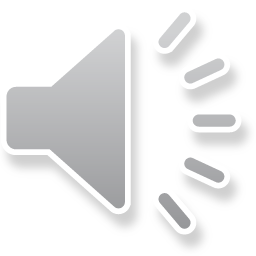 CHỌN 1 TÚI MÙ
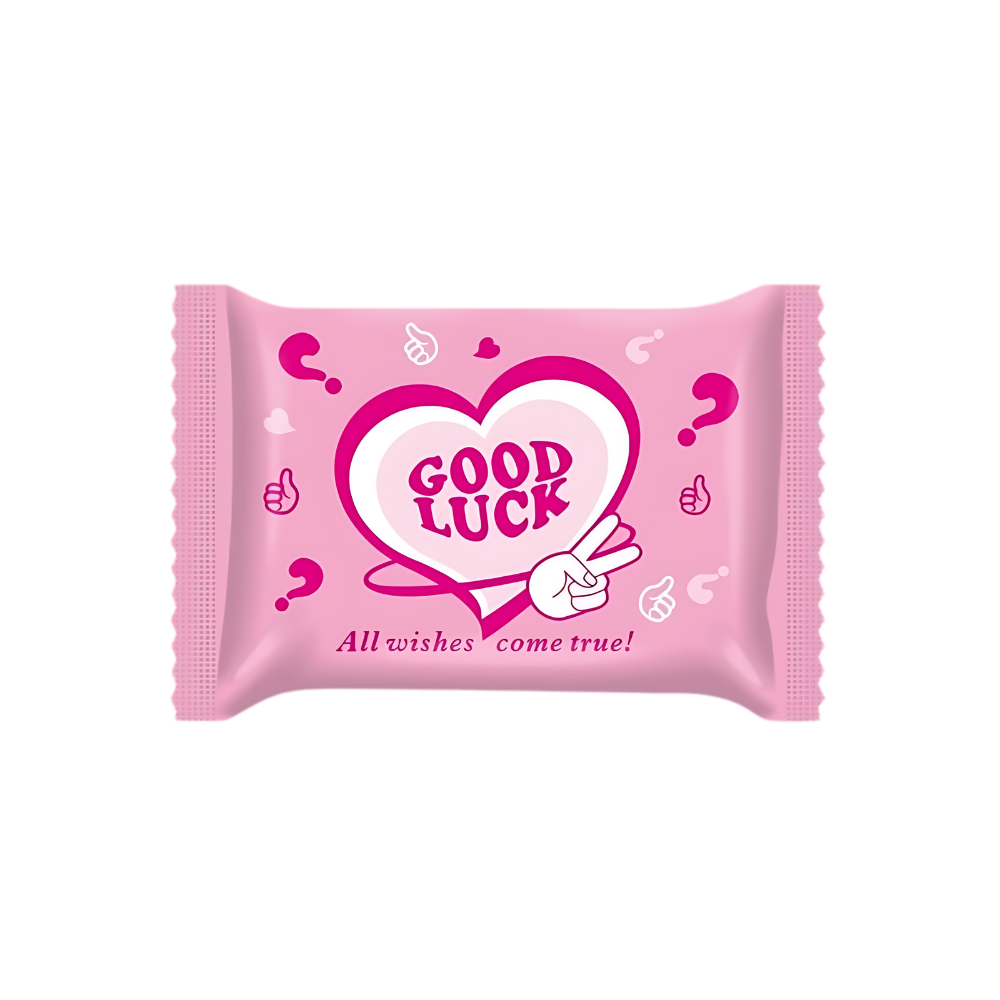 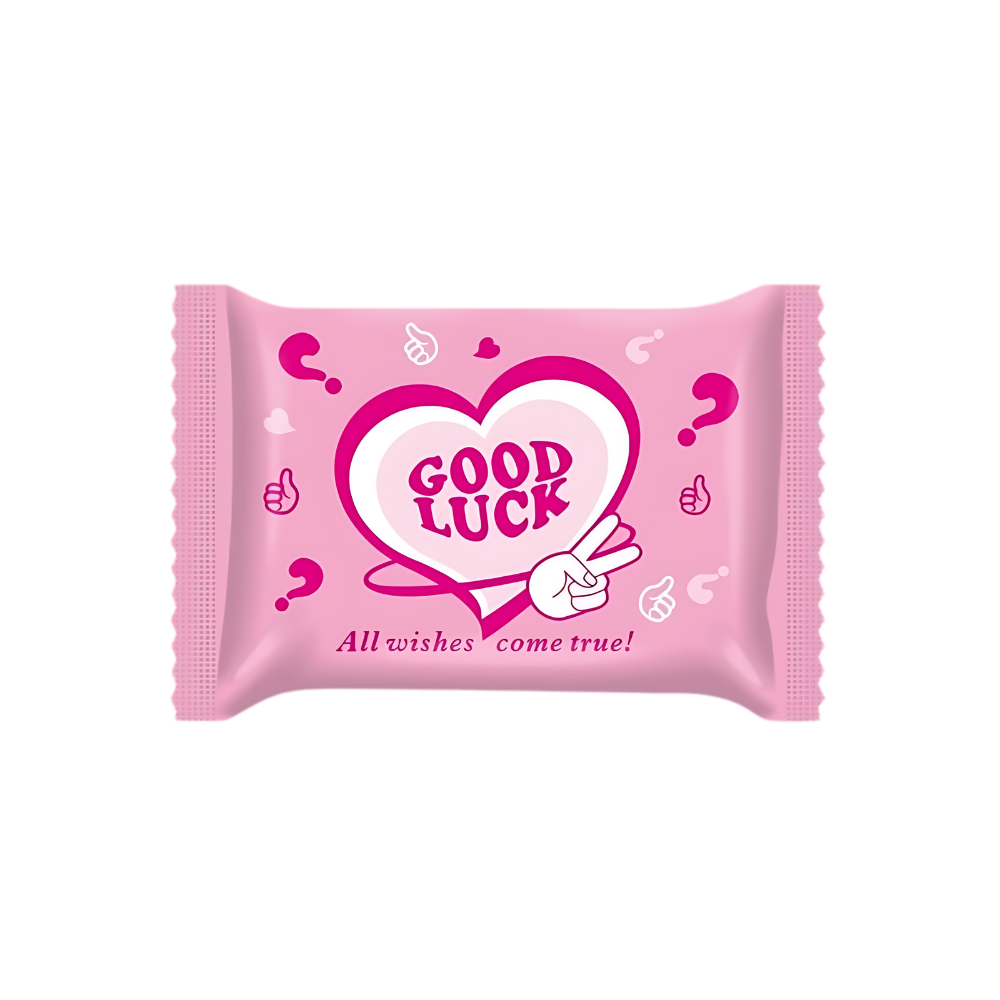 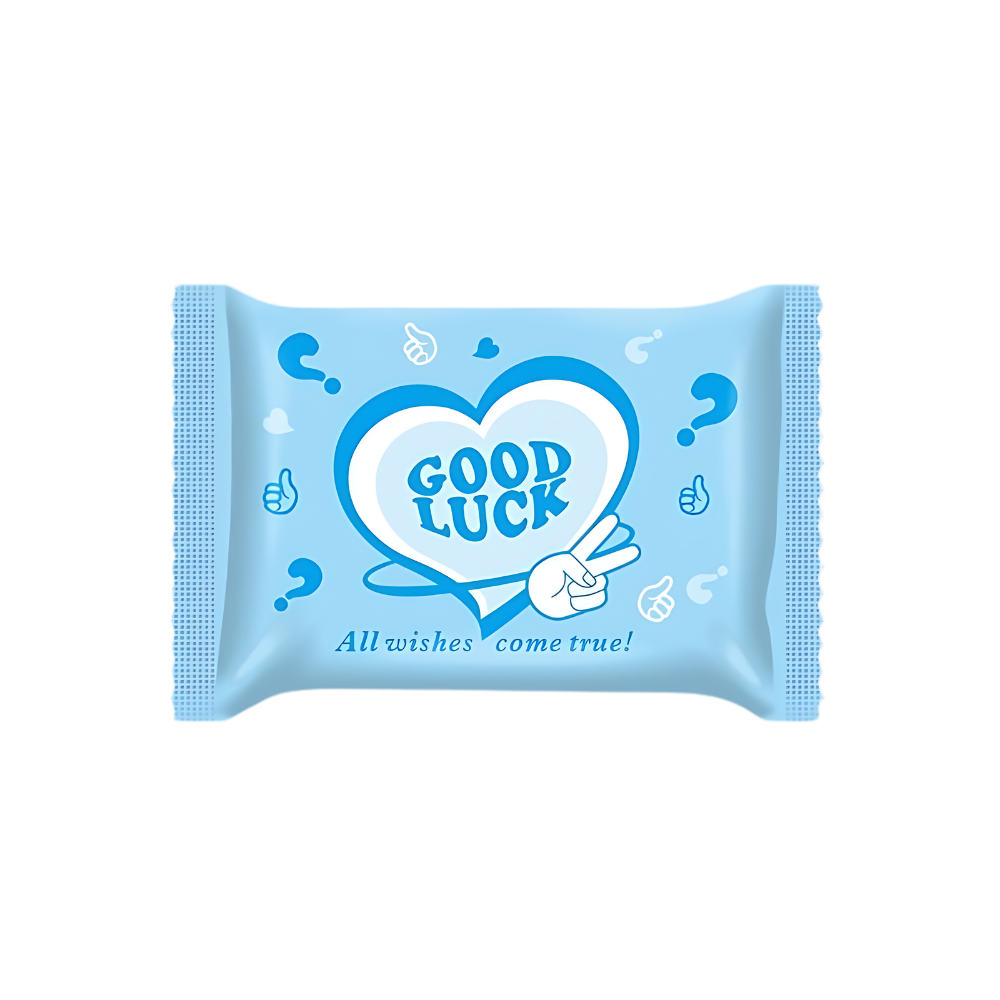 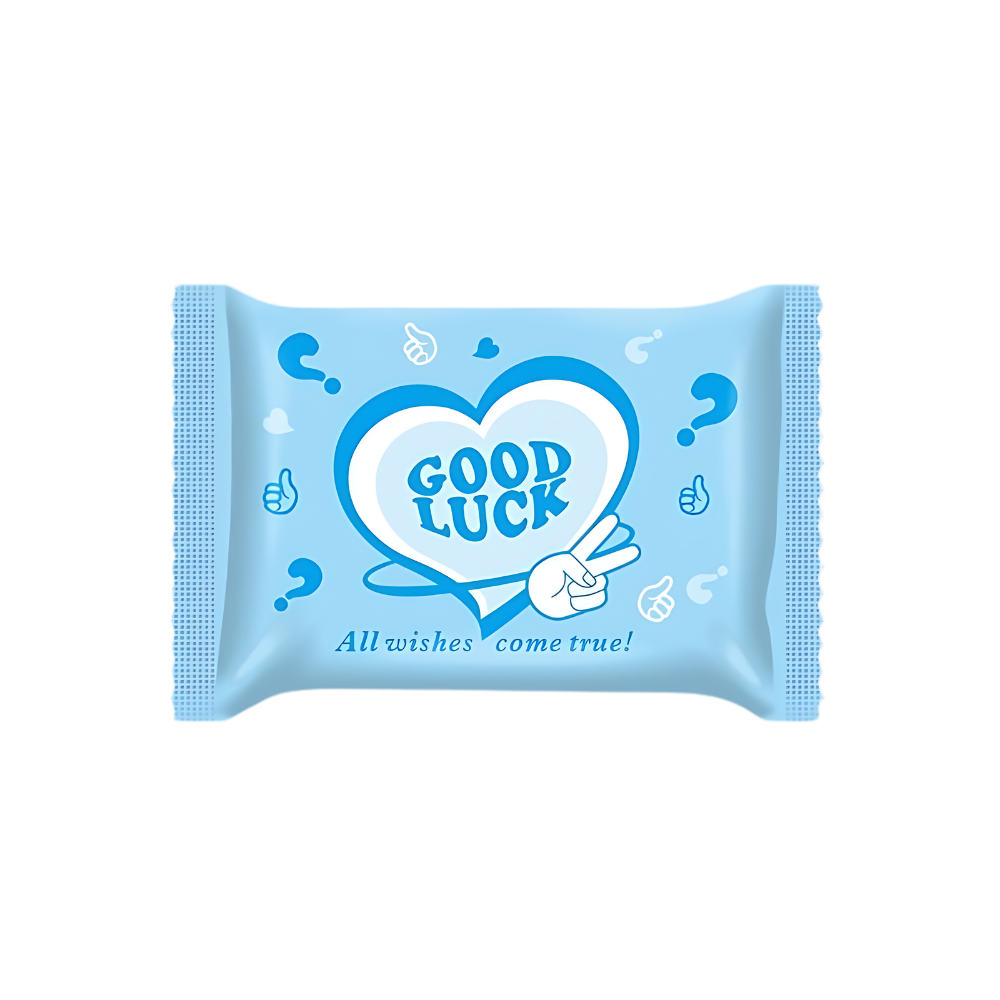 1
3
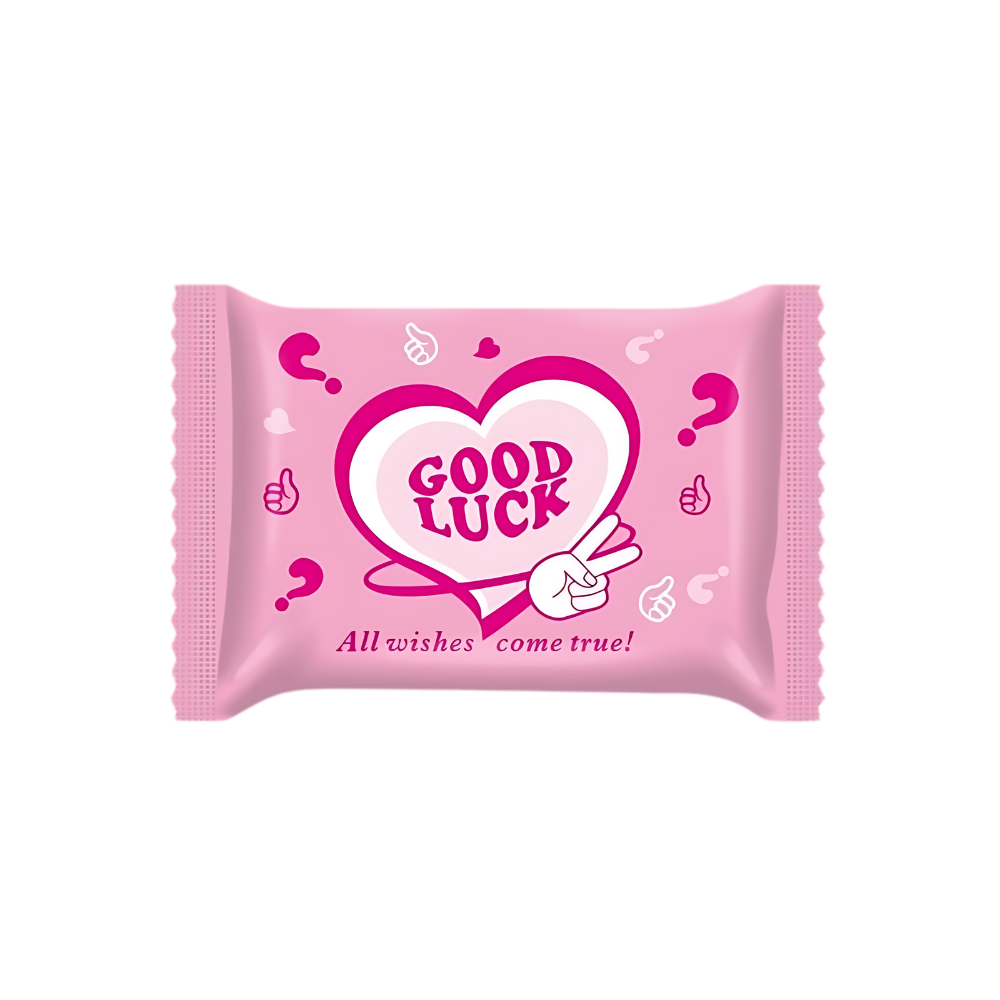 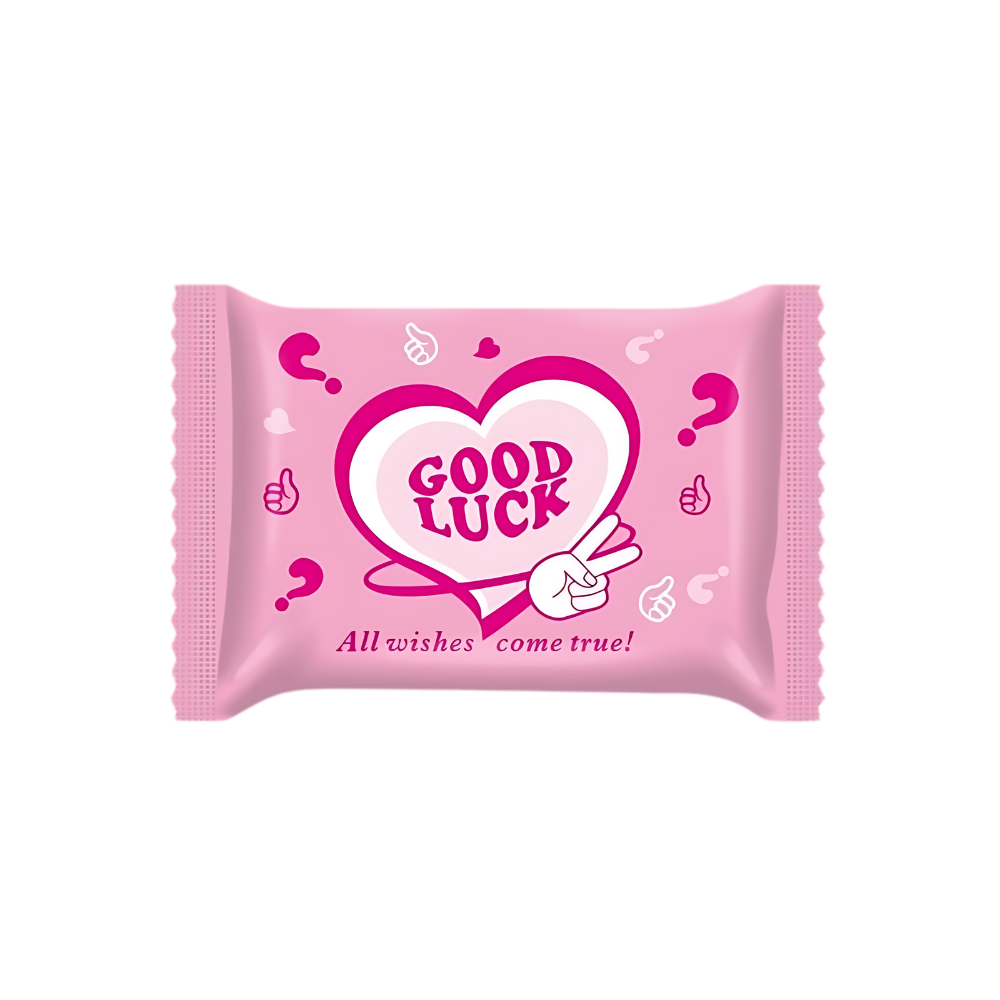 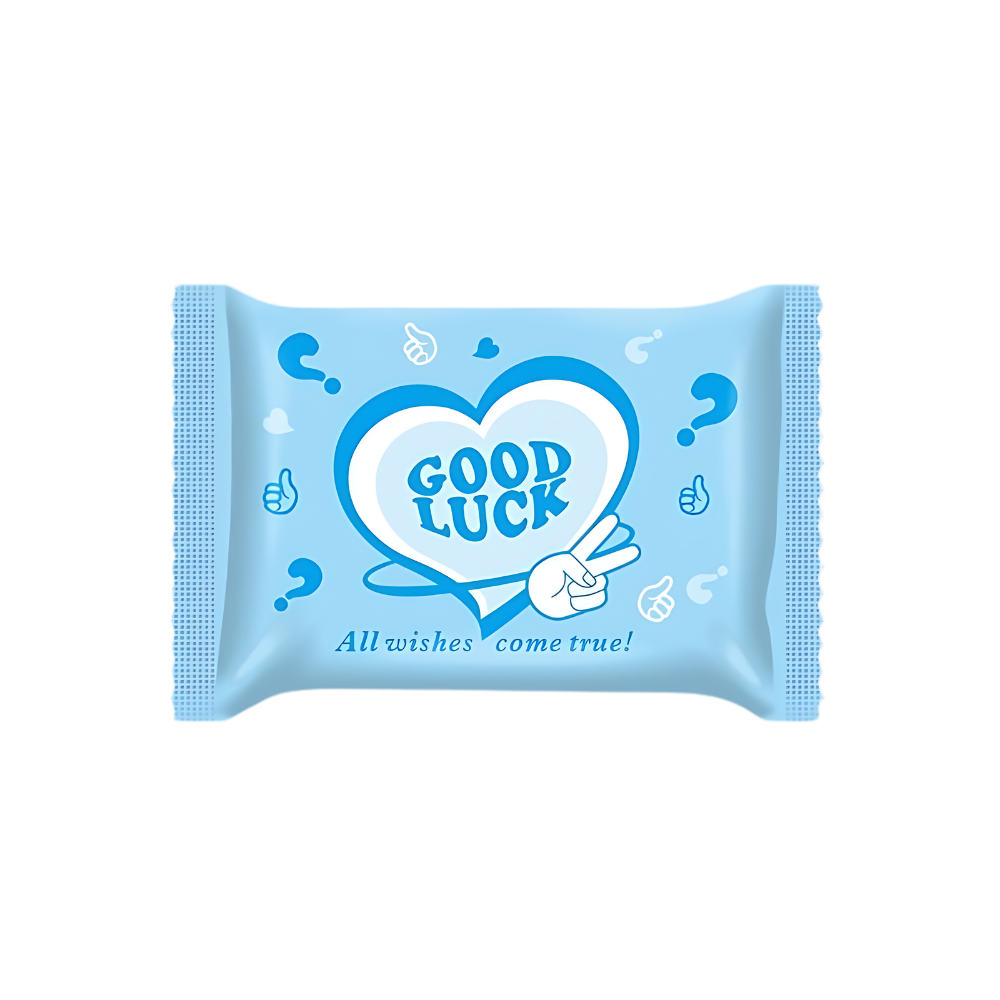 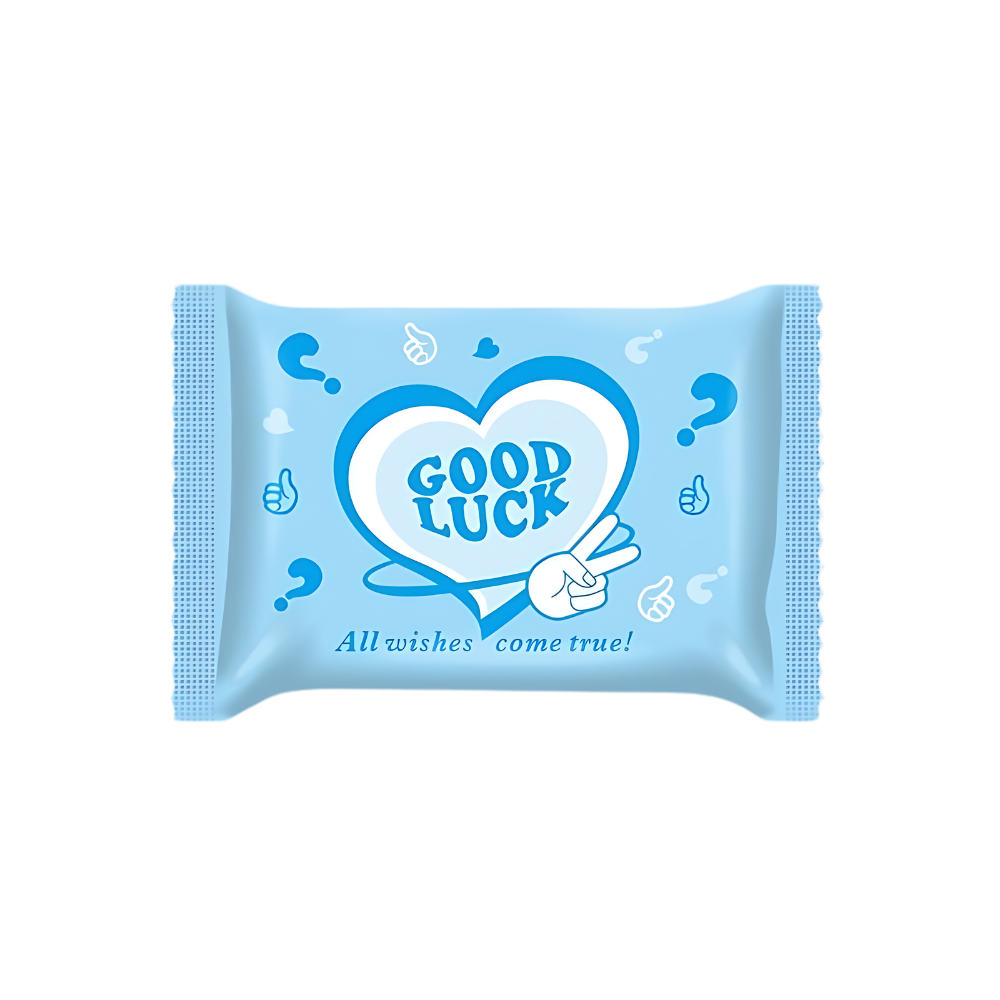 4
2
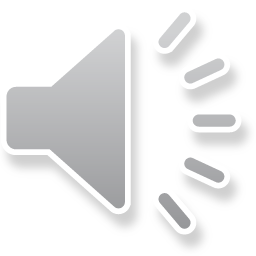 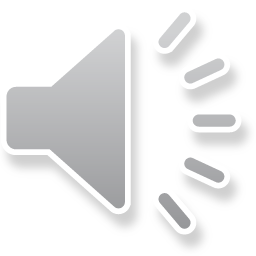 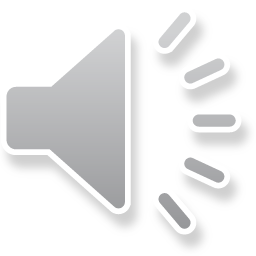 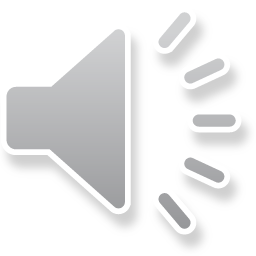 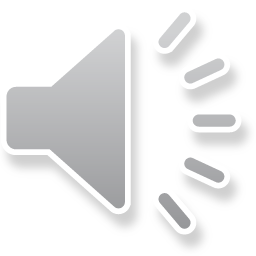 9 con tôm bớt 3 con tôm còn mấy con tôm??
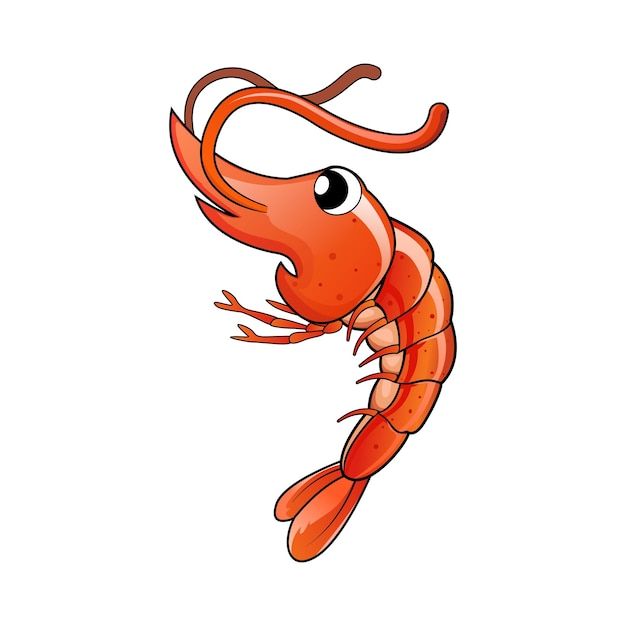 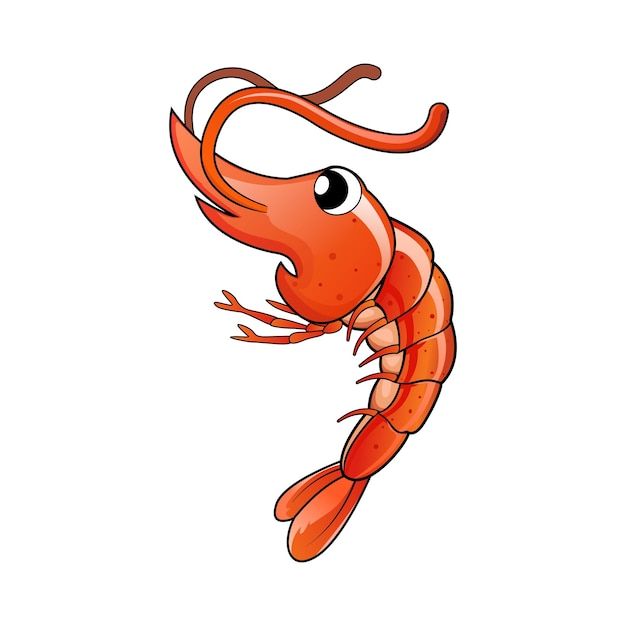 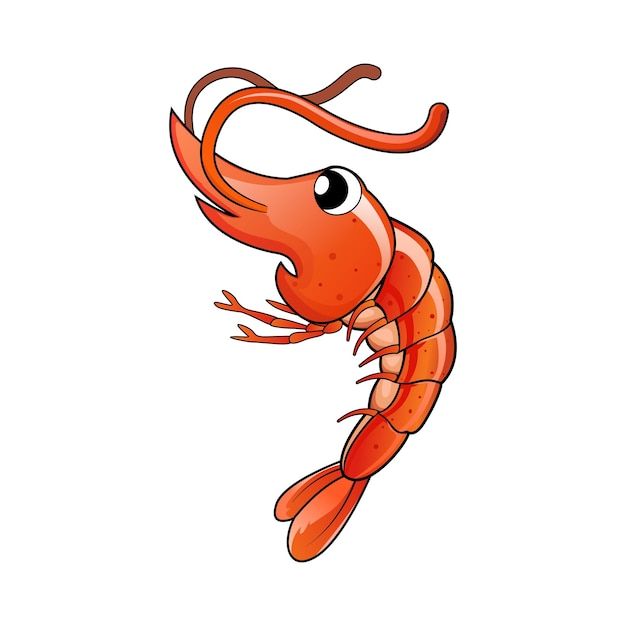 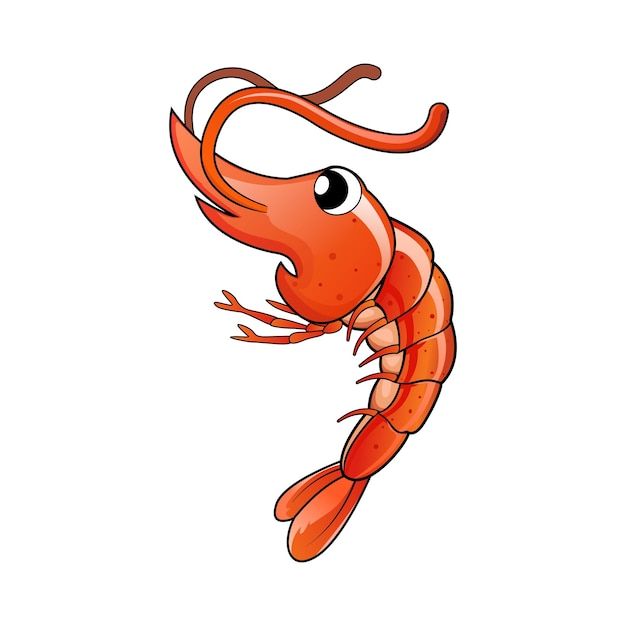 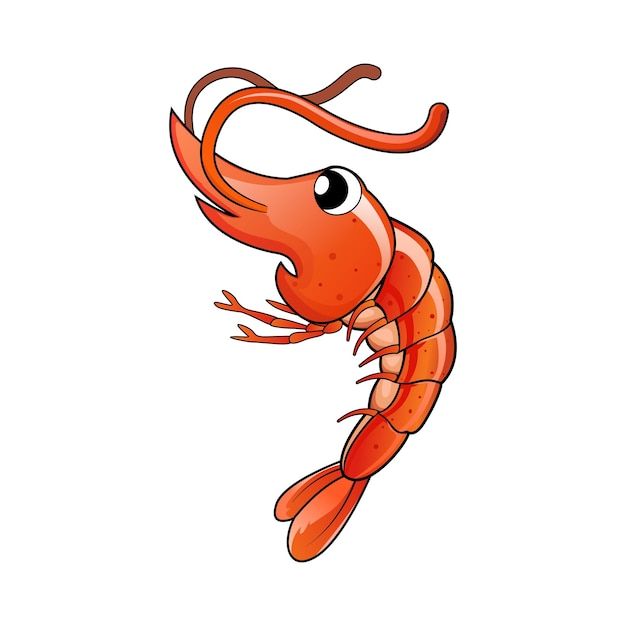 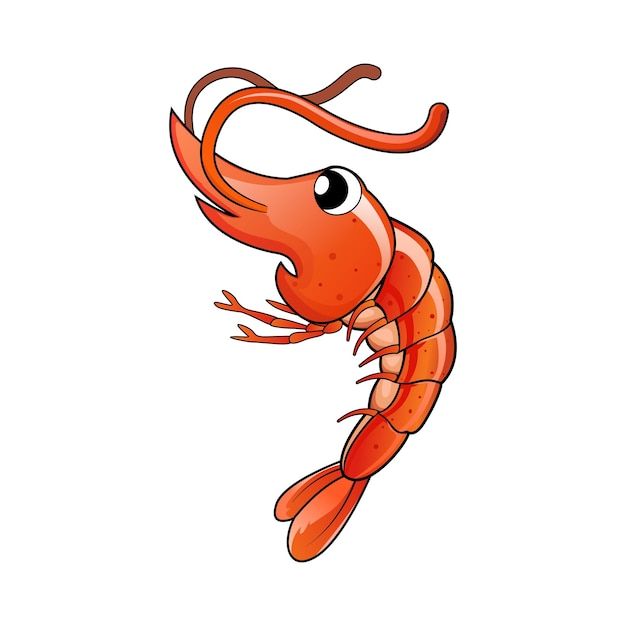 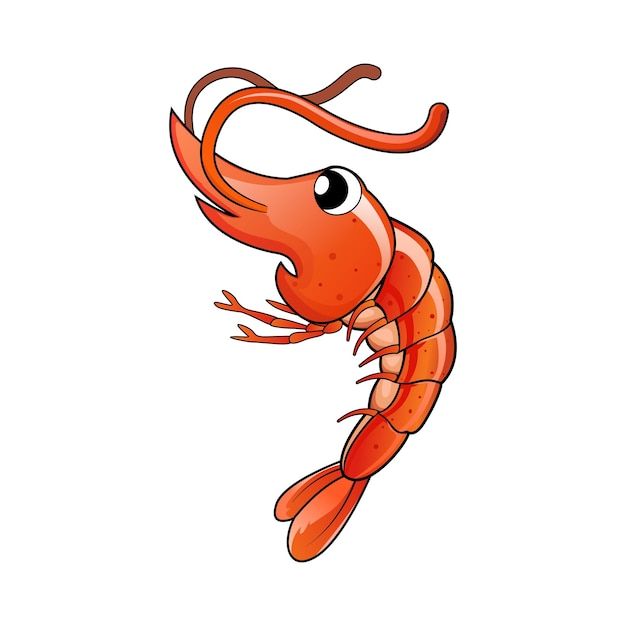 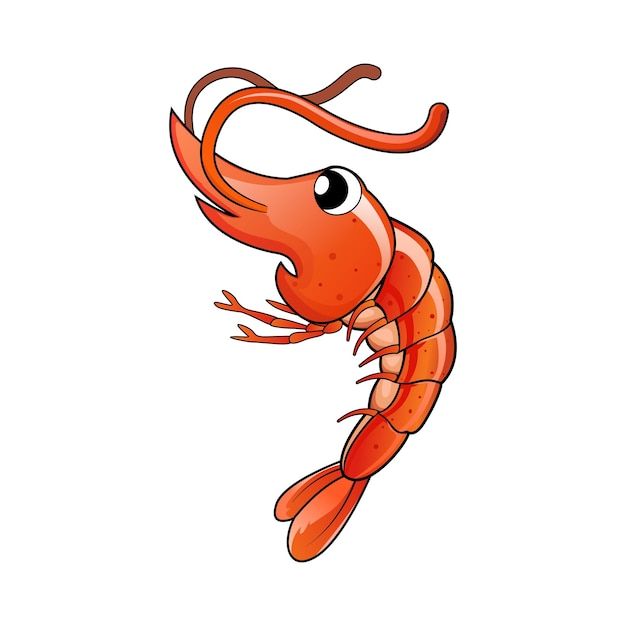 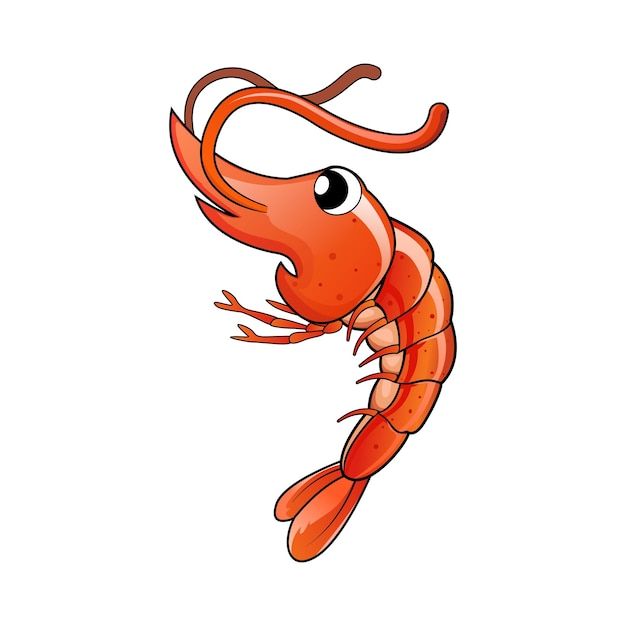 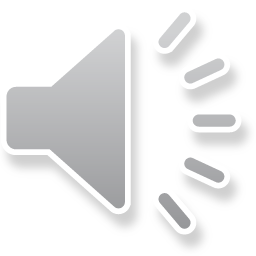 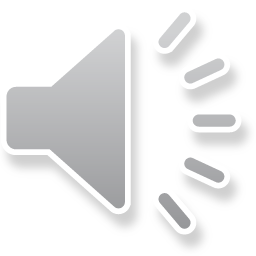 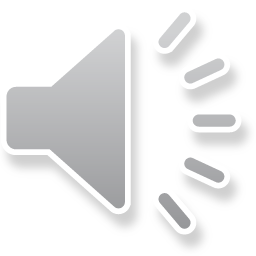 B. 5
A.  6
C. 4
D.  3
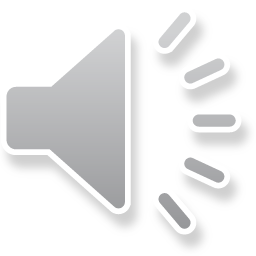 5 con rùa thêm 4 con rùa là mấy con rùa?
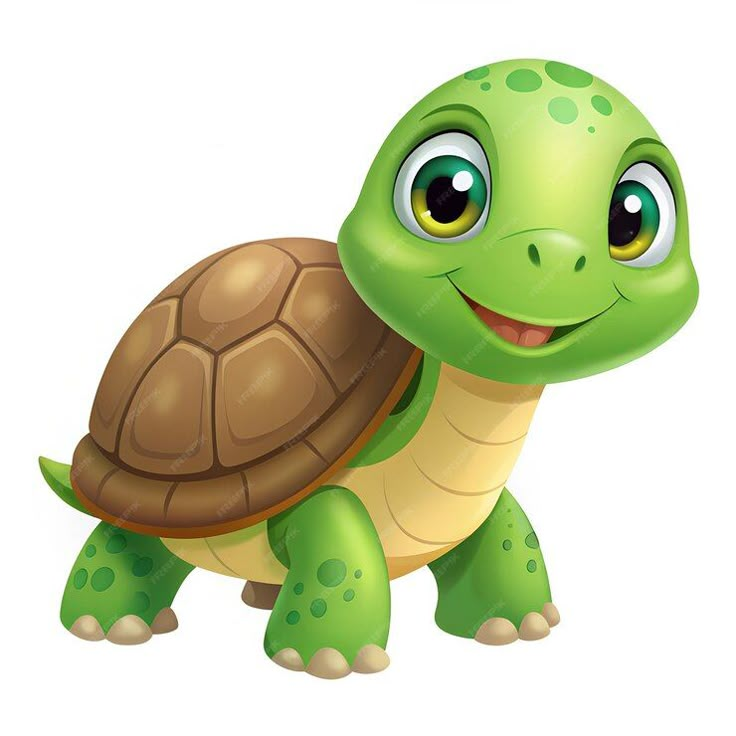 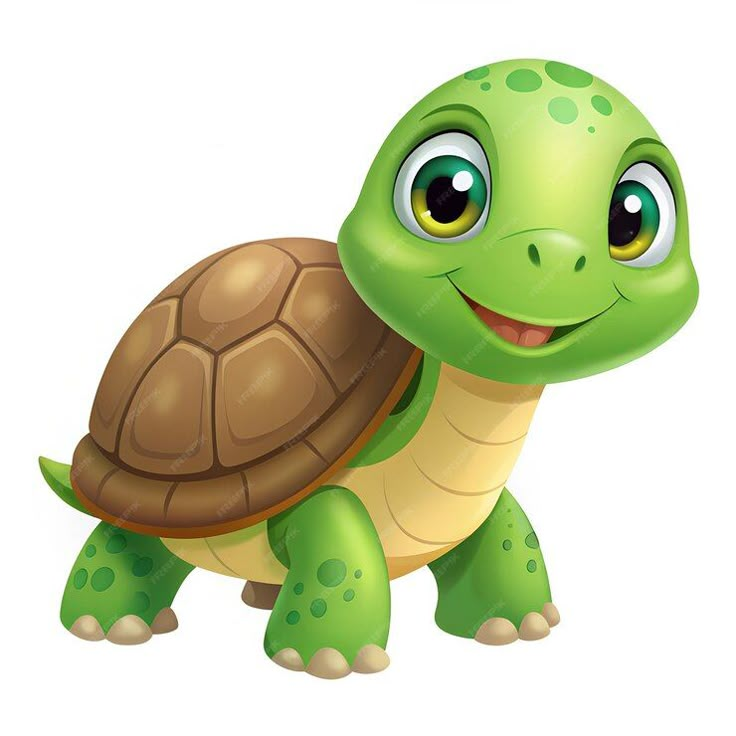 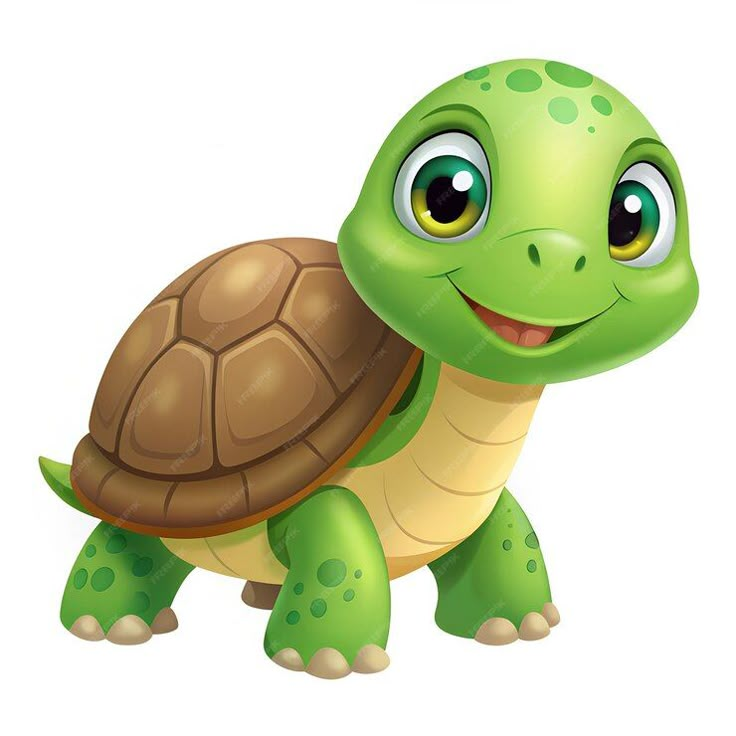 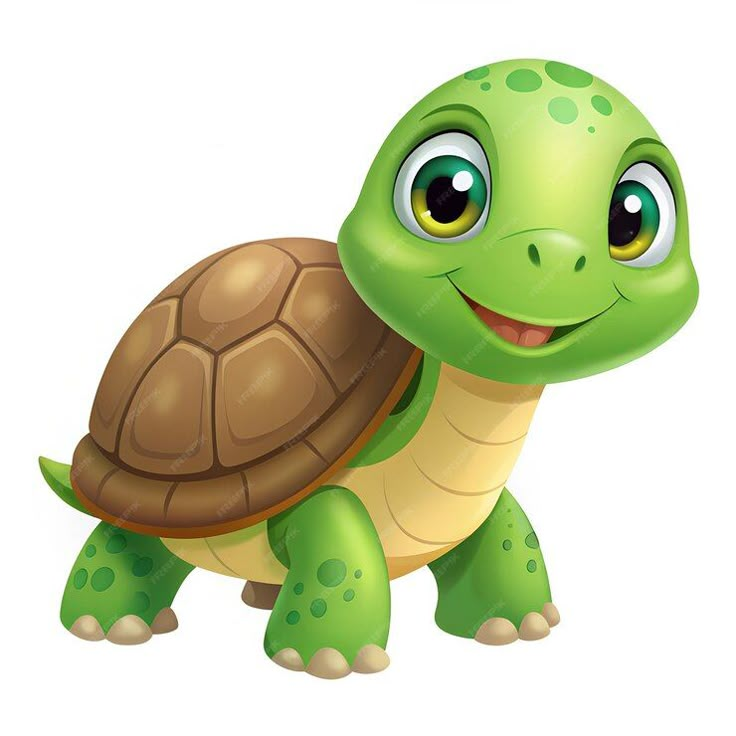 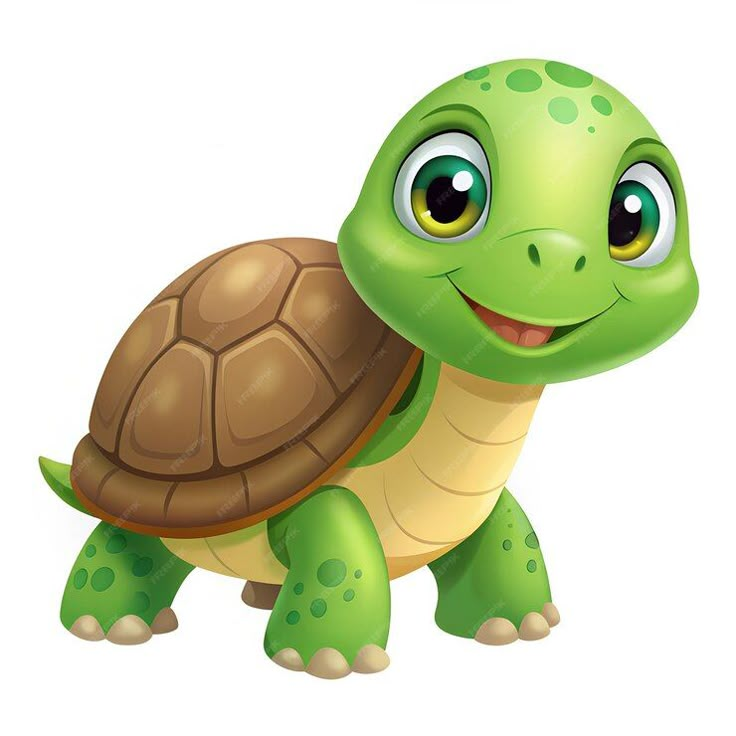 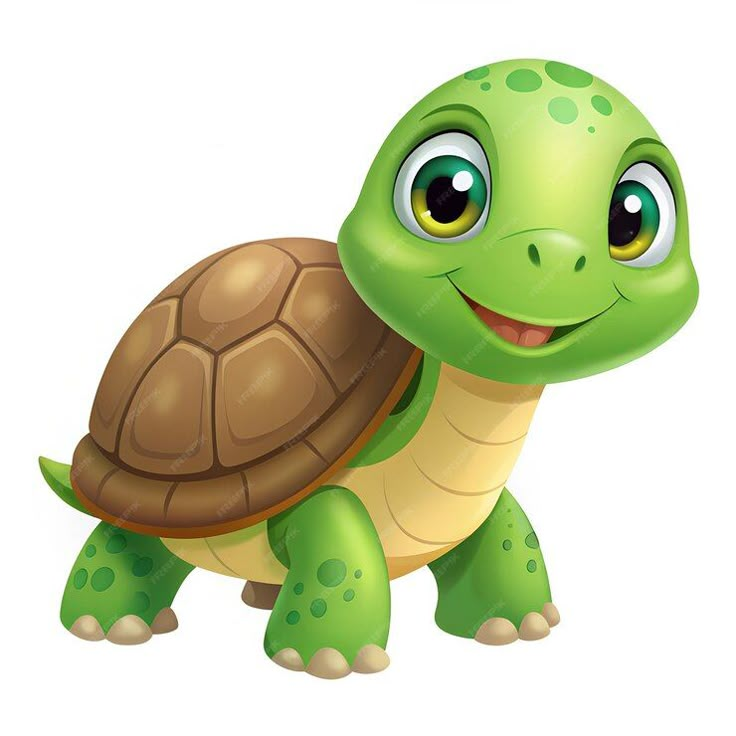 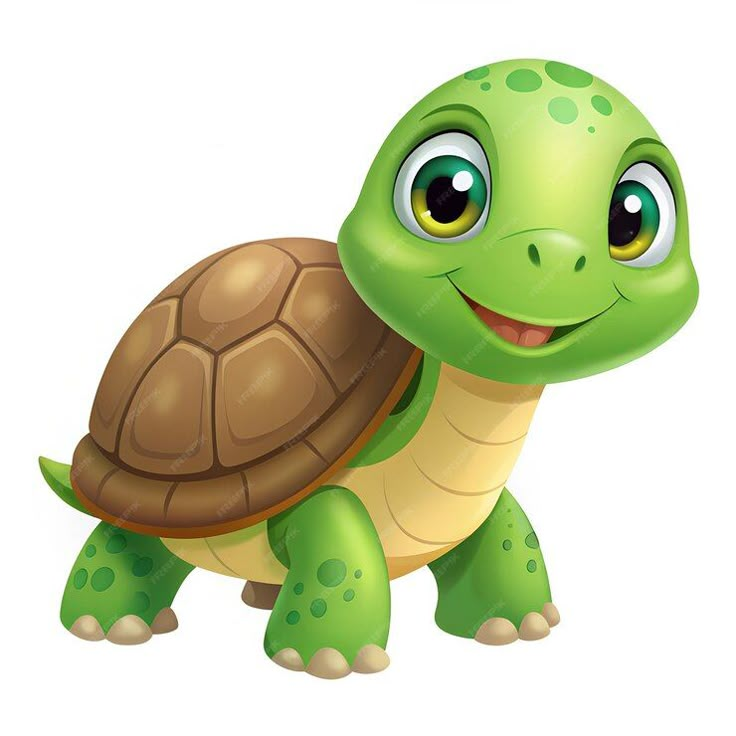 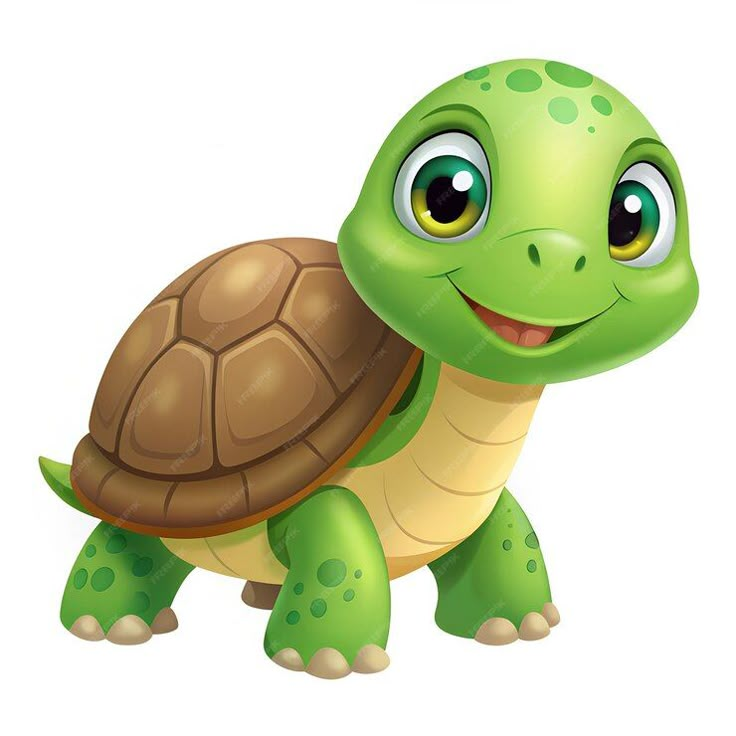 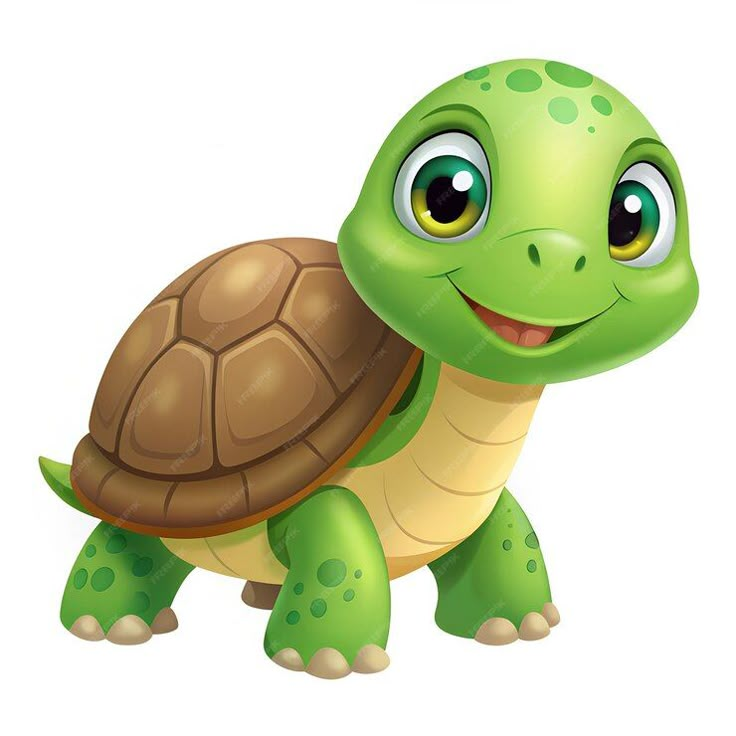 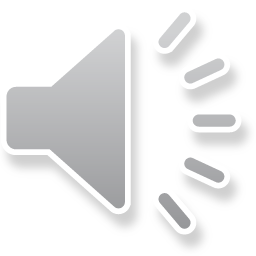 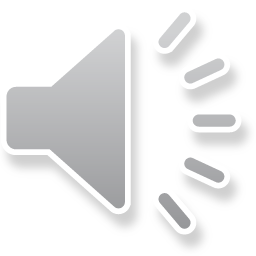 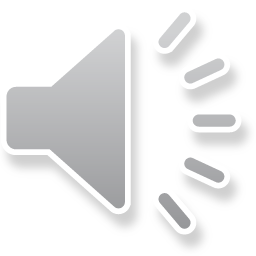 B. 7
A.  9
C. 6
D.  8
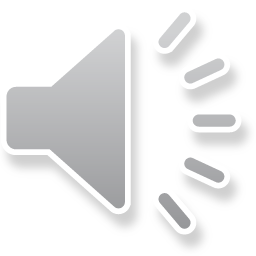 9 con sao biển bớt 2 con sao biển còn mấy con sao biển?
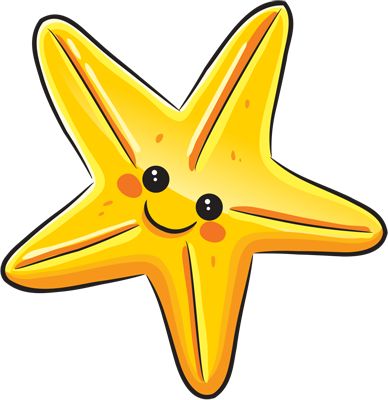 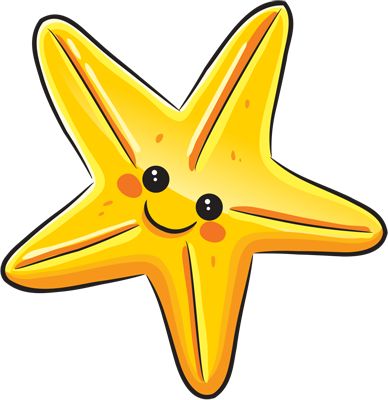 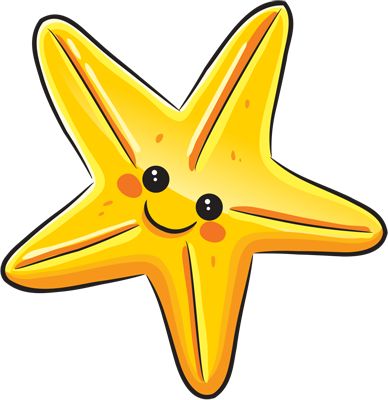 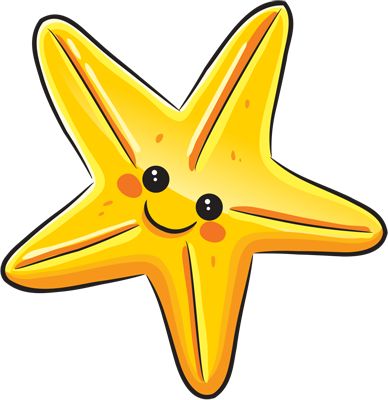 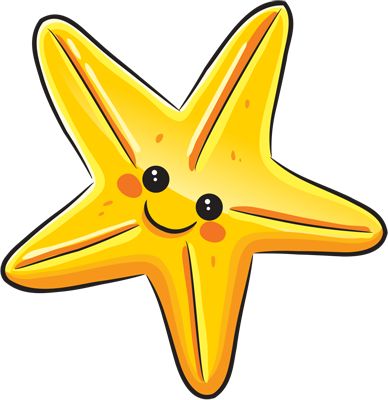 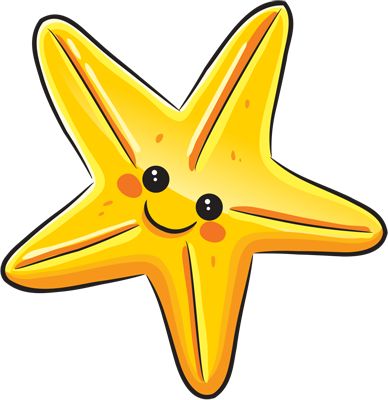 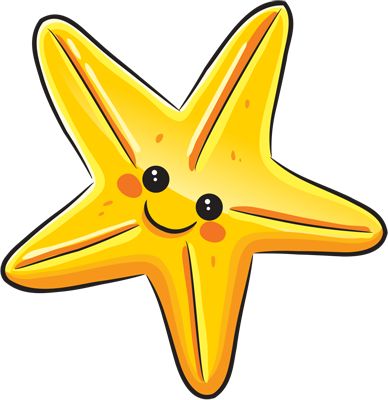 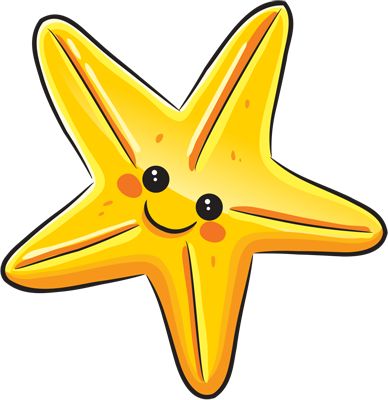 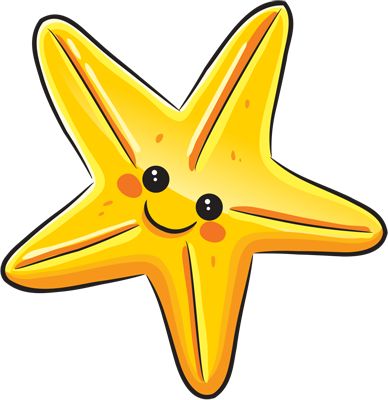 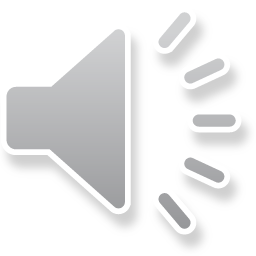 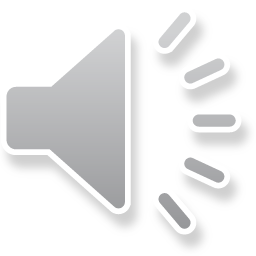 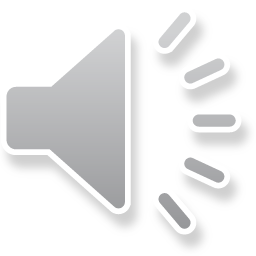 B. 5
A.  7
C. 6
D.  8
CHÚC MỪNG BÉ - PHẦN QUÀ ĐẶC BIỆT
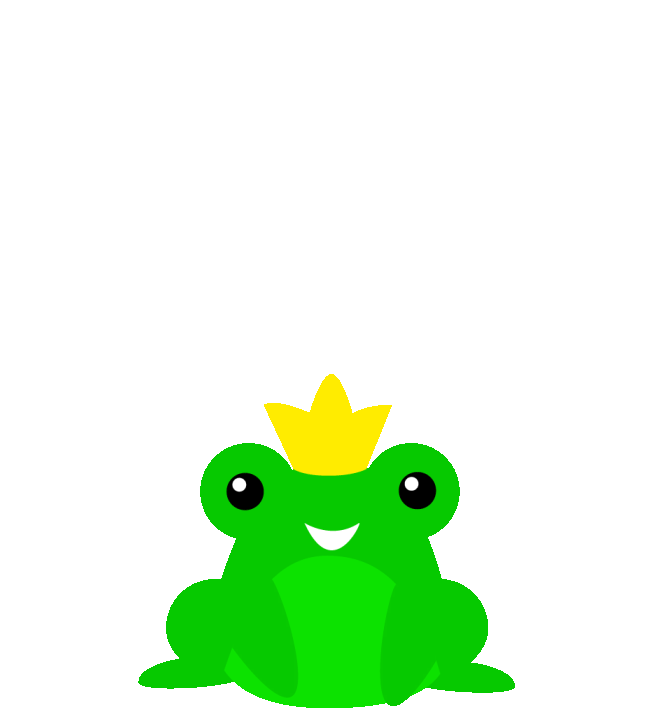 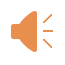 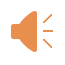 Trò chơi: VƯỢT QUA THỬ THÁCH
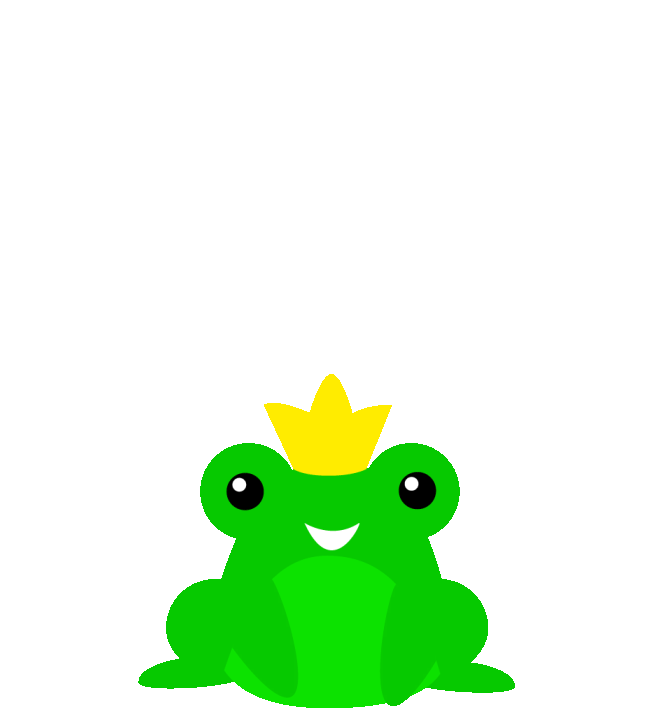 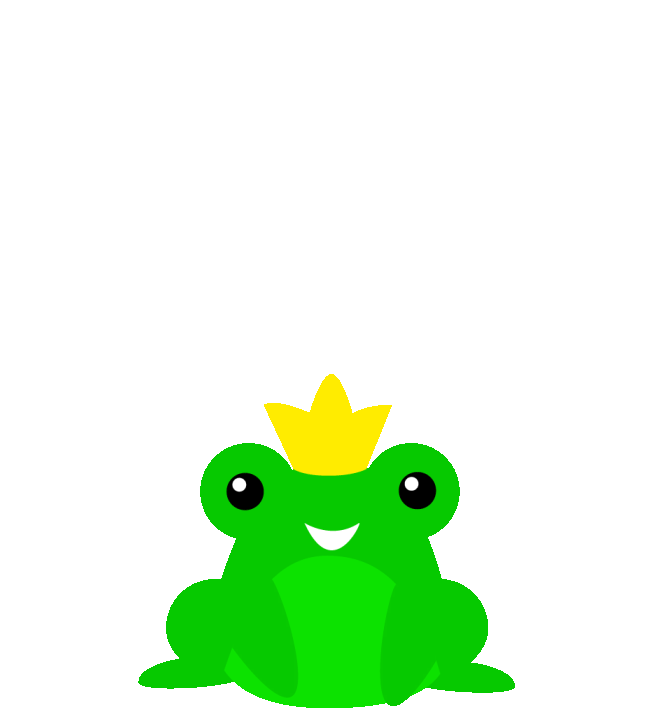 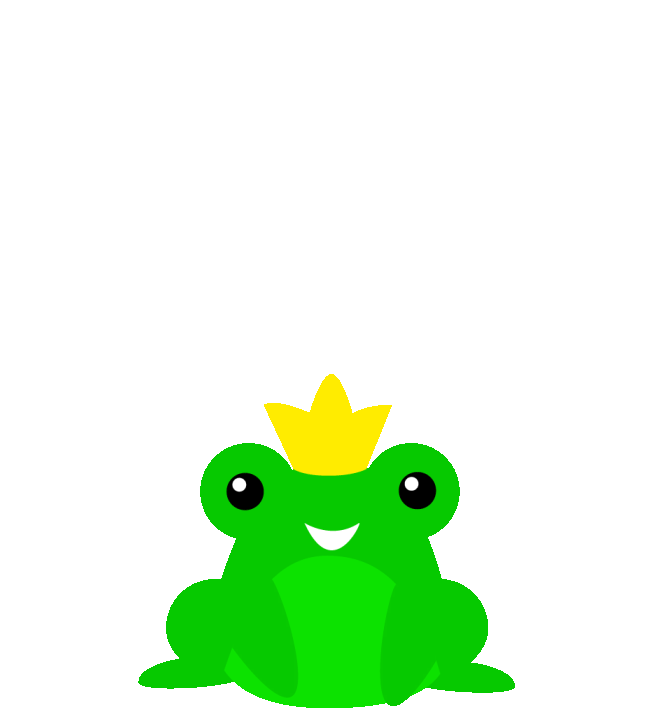 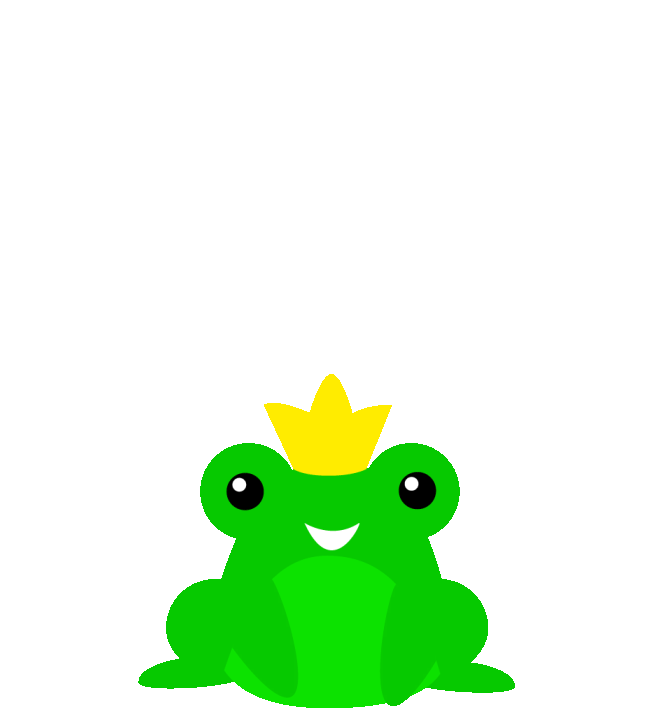 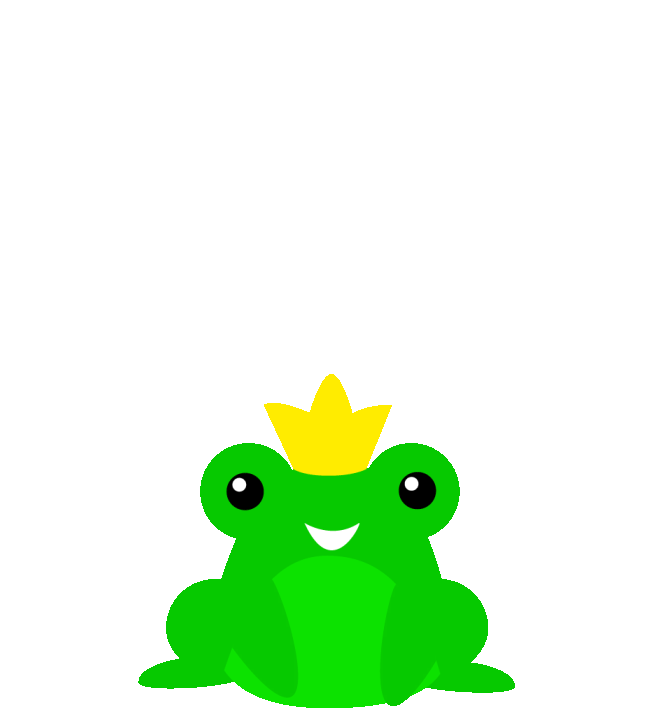 CẢM ƠN CÁC CÔ VÀ CÁC BẠN ĐÃ ĐỒNG HÀNHCÙNG LỄ HỘI ĐẠI DƯƠNG XANH
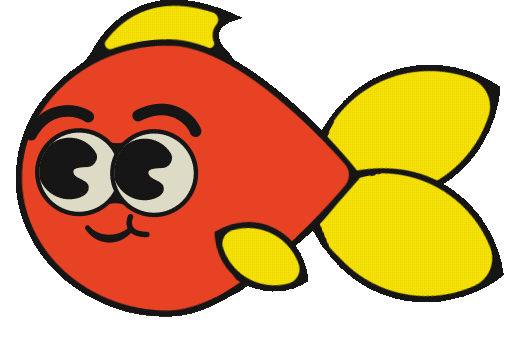 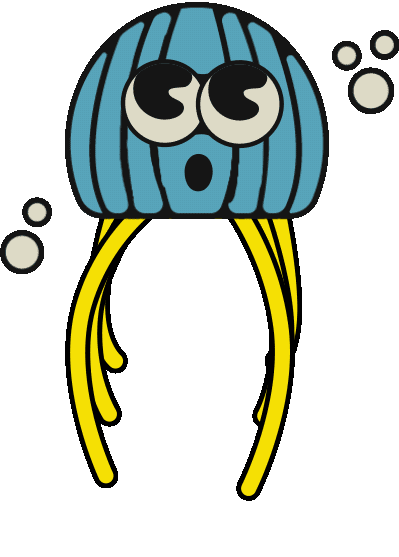 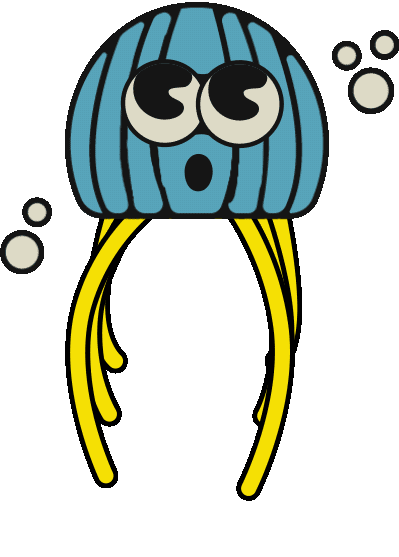 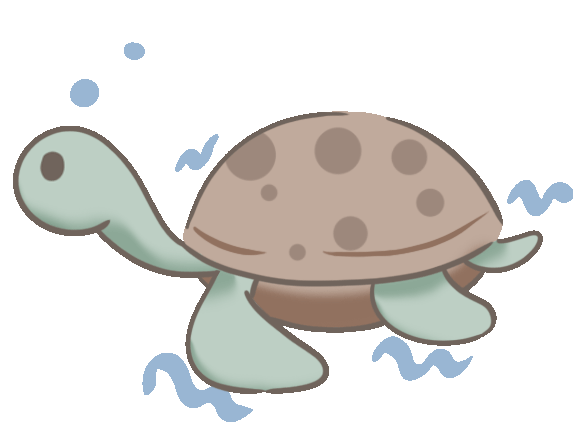 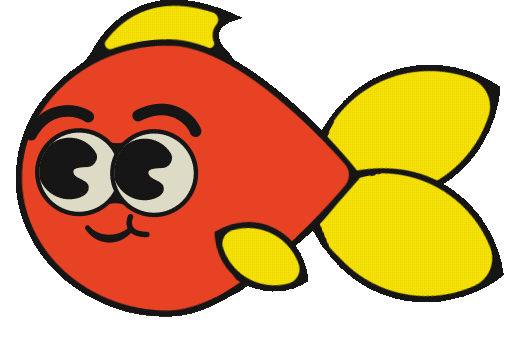